NEURODIVERSITY
CELEBRATION WEEK
16TH-20TH MARCH 2020
WITH
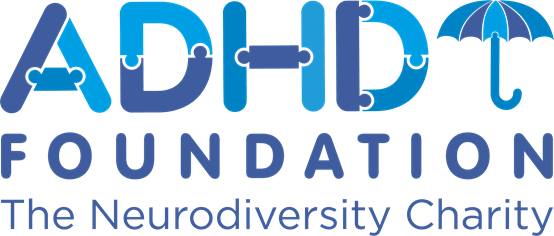 What is this all about?
Schools - ‘take the pledge’ and celebrate the intelligence, ability and employability of those individuals with:
Dyspraxia
Dyslexia
ADHD
Autism
Tourette’s Syndrome
Dyscalculia
1 in 5 people are neurodiverse!
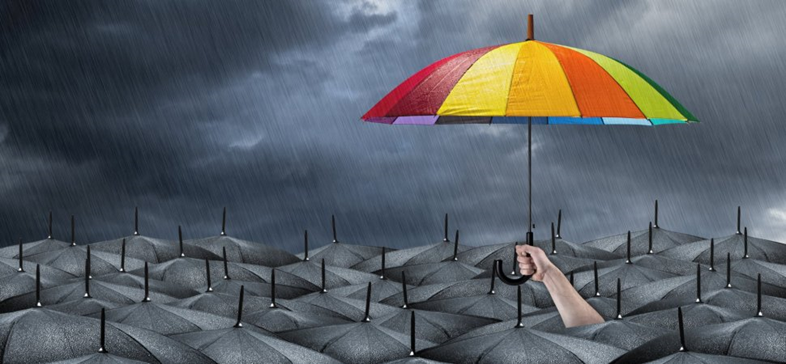 Used with permission posters available from: www.etsy.com/shop/ADHDPosters
Diversity is inclusion
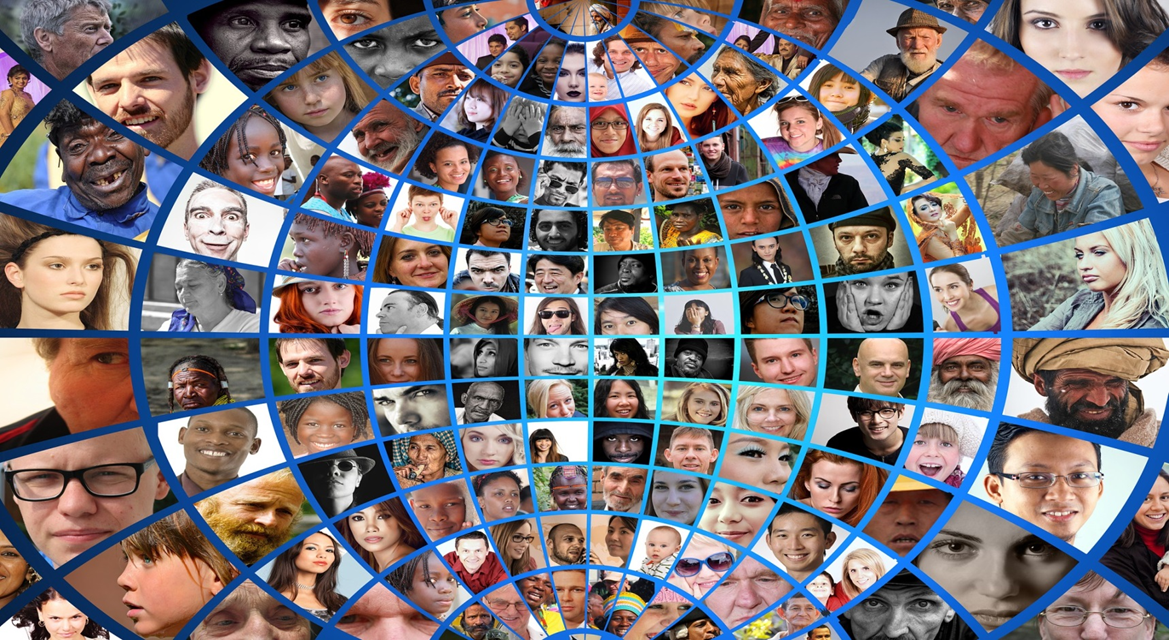 SEND is an ‘umbrella’ term for a range of  cognitive impairments affecting 14.6% of young people.Overall it is estimated that 1 in 5 people are ‘neurodiverse’, including the conditions Dyslexia, Dyspraxia, Dyscalculia, ADHD and Autism.  These are ‘umbrella’ terms that describe a range of differences in the way some people’s brains work.The Umbrella has become a positive uplifting symbol of neurodiversity.
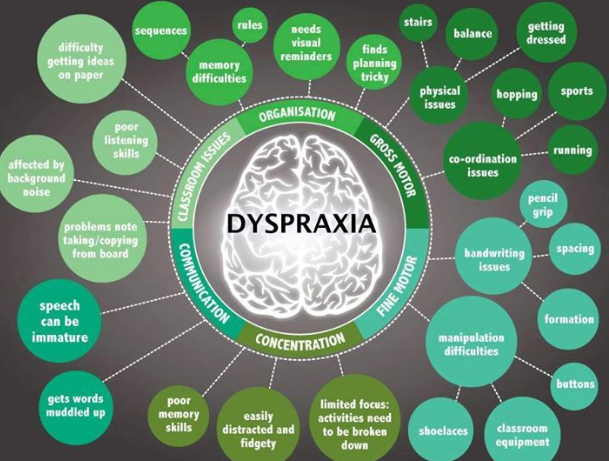 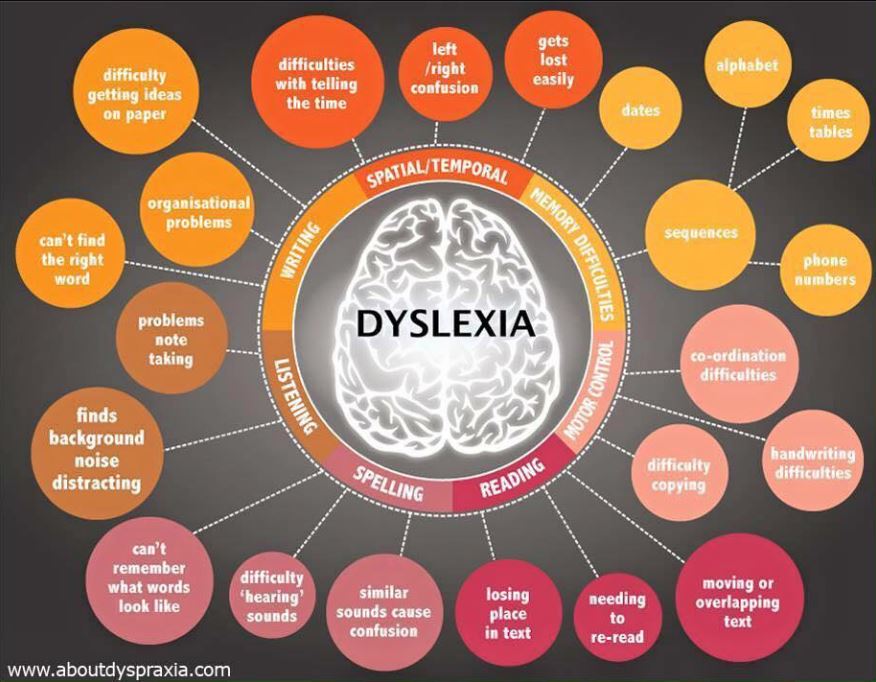 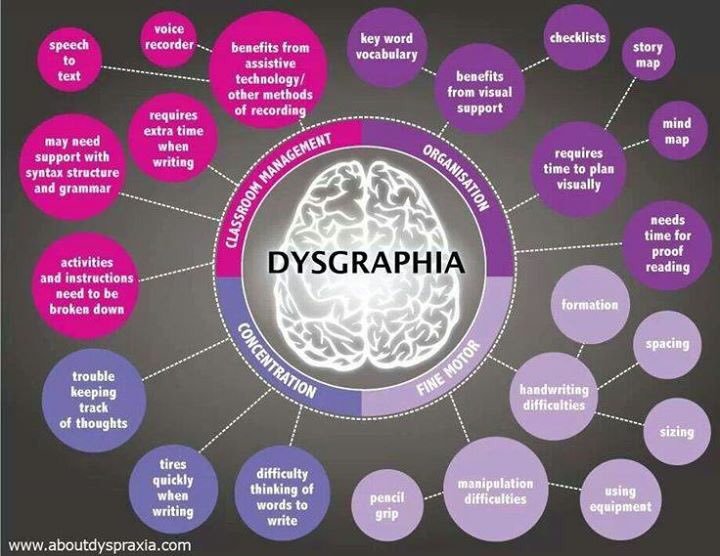 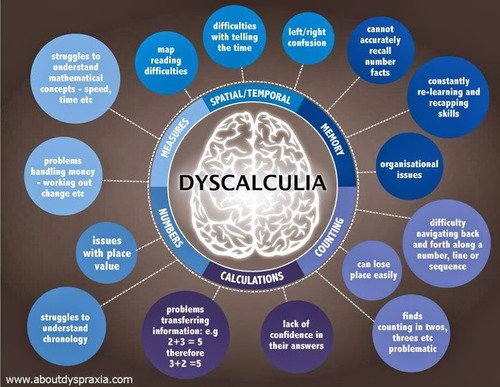 Myths and facts about ADHD
1 in 20 people have ADHD, most are unaware of it. It can be mild, moderate or severe. ADHD can affect concentration, memory, impulse control, sleep, planning and organising skills .Some parts of the brain develop a bit more slowly – but catch up in late teens.ADHD is  not a behavioural disorder – it  is a myth that all those with ADHD behave inappropriately.  Also, not everyone with ADHD is hyperactive.Scientific research tells us that those with ADHD are highly creative and  more often academically gifted – though they tend to underachieve in exams because of memory difficulties.There are a high number of people with ADHD who work in computing, the creative industries, art, music, acting, professional sports – but you will find there are people with ADHD in every profession – including police officers, teachers, engineers… just about every job there is!
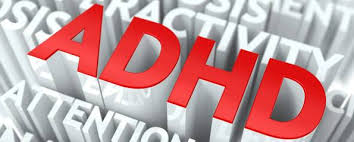 Myths and facts about Autism
Autism affects approximately 1 in every 100 people.
Autism can impact on people in many different ways.Some people experience difficulty with social and communication skills.Many people with autism are incredibly gifted and academically very successful as they can have excellent memory and analytical skills.

There are many very successful people  with autism.  You will find people with autism in every career occupation – and every family
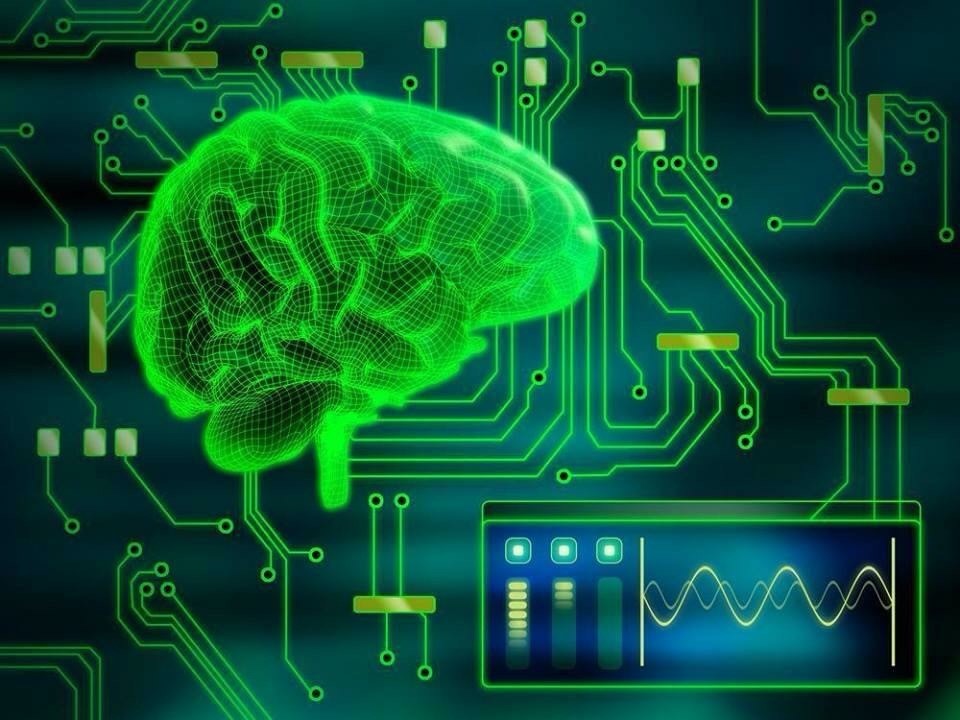 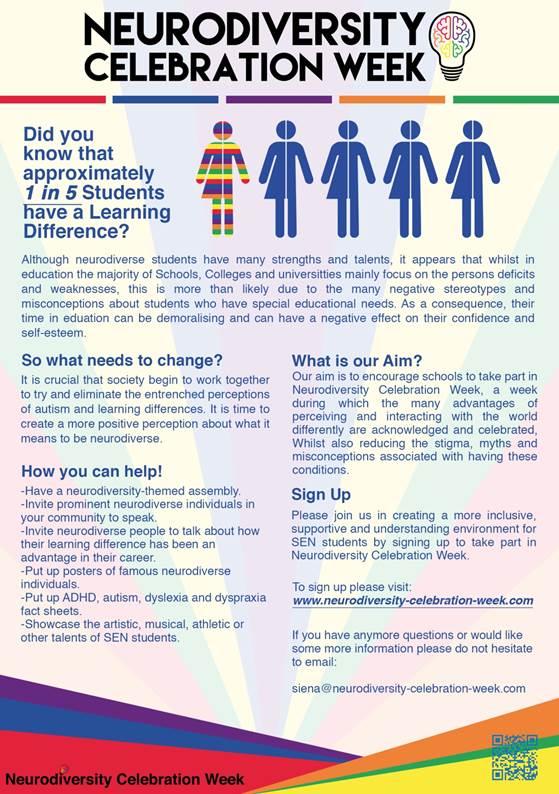 Shining a light on successful neurodiverse role models.Making the invisible visible.
Schools take The Pledge
To celebrate neurodiversity
To enable young people with SEND to see themselves as intelligent achievers
To challenge stigma, stereotype, discrimination and poverty of aspiration
Counter a deficit model of intelligence, ability and employability
Understand that neurodiversity is Inclusion
Focus on strengths, talents and abilities

Sign on line and take the pledge for your school.
Stage a school assembly to celebrate and educate about neurodiversity.

www.neurodiversity-celebration-week.com
Umbrella Project 2020
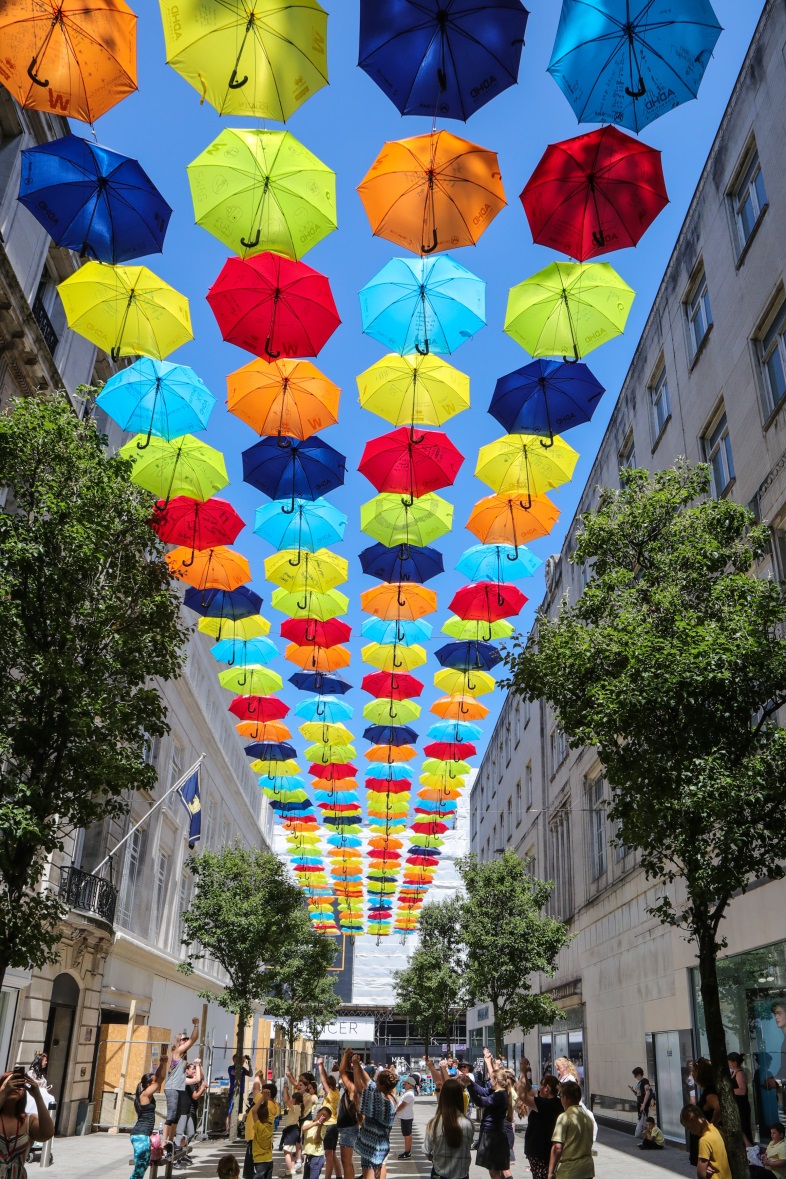 Individual schools can now participate in this year’s Umbrella Project by having their own umbrella display in their schools.

For more information on how to get involved, contact Paula Stock at:
Paula.Stock@adhdfoundation.org.uk
Four young people talk about living with ADHD.Where do you think they are now?
Celebrities who are Neurodiverse
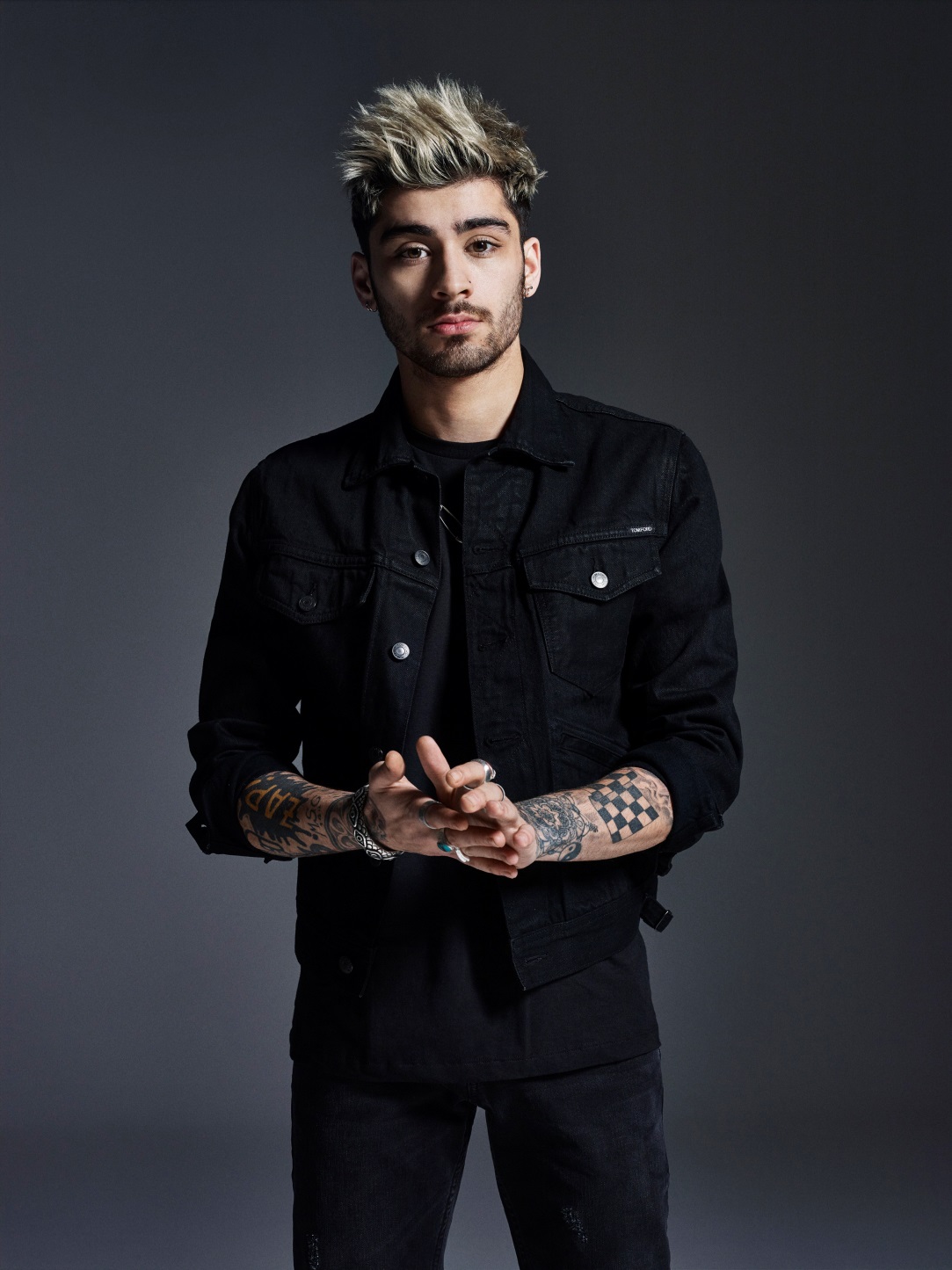 Zayn
Malik

ADHD
Celebrities who are Neurodiverse
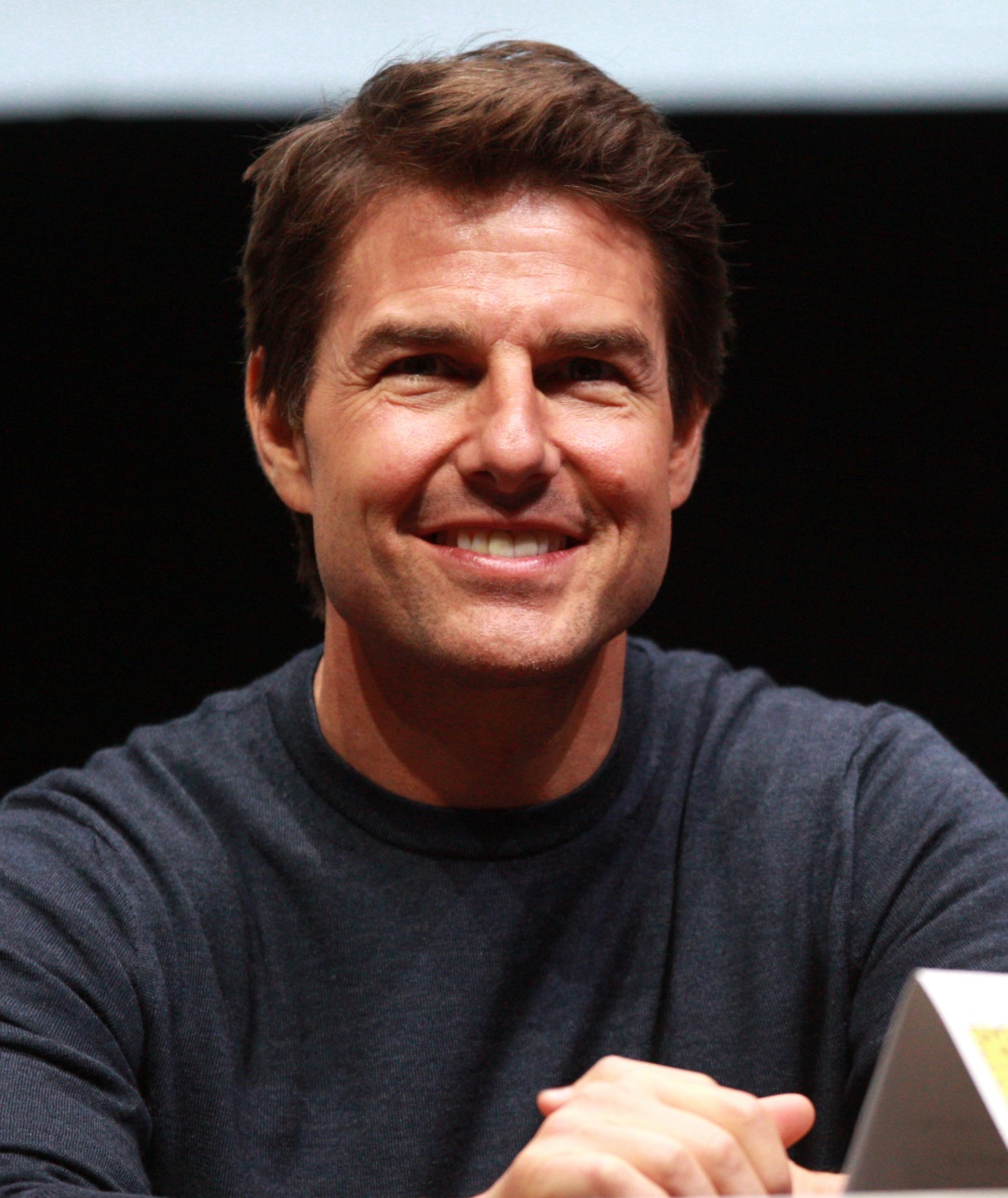 TomCruise

Dyslexia
Celebrities who are Neurodiverse
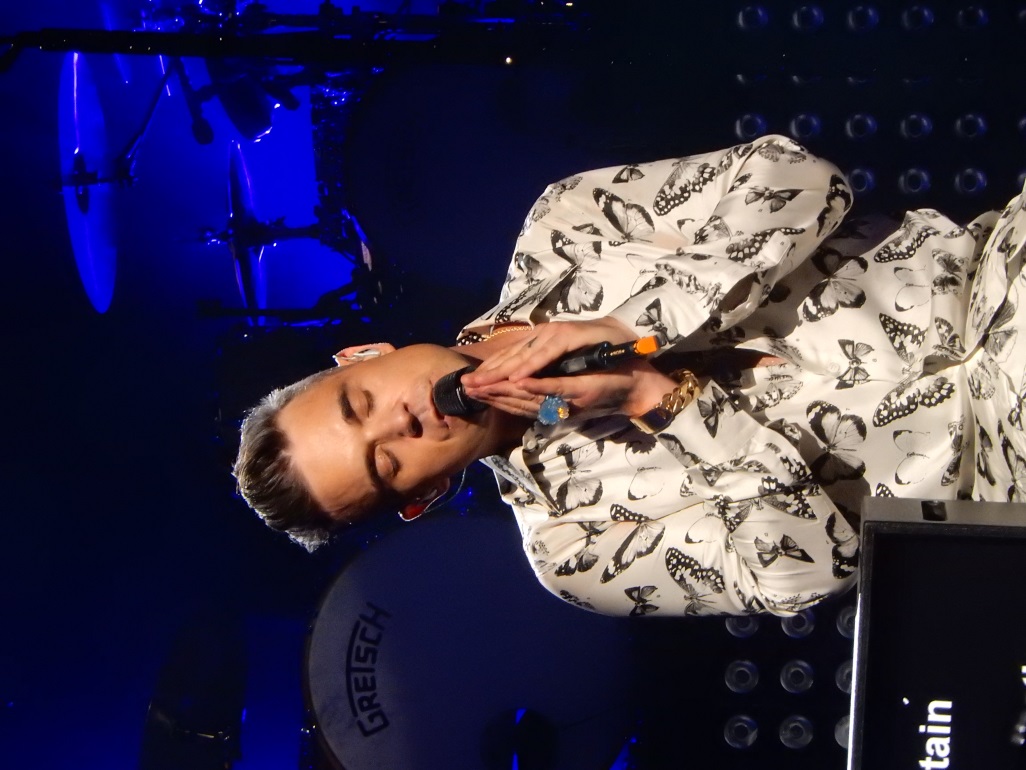 Robbie Williams

ADHD
Celebrities who are Neurodiverse
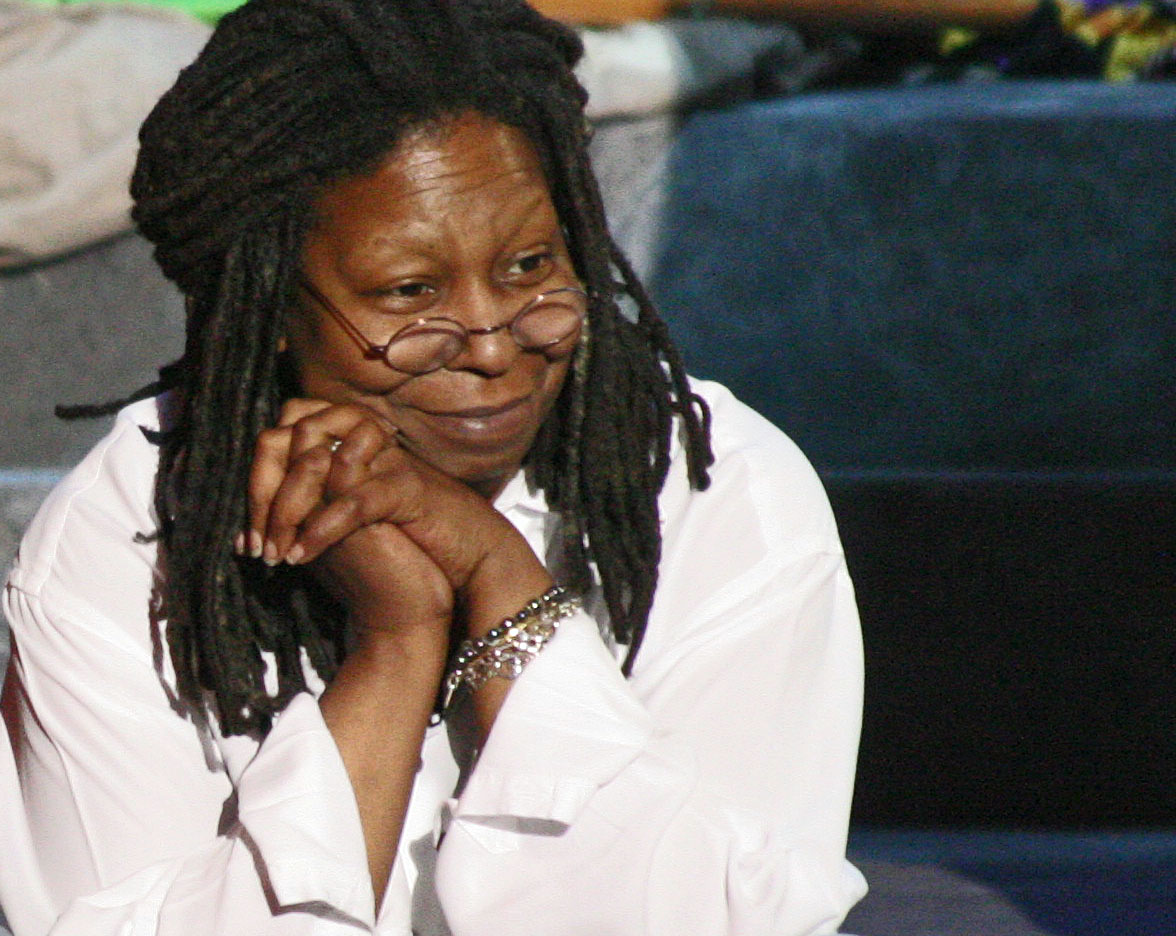 Whoopi Goldberg

Dyslexia
Celebrities who are Neurodiverse
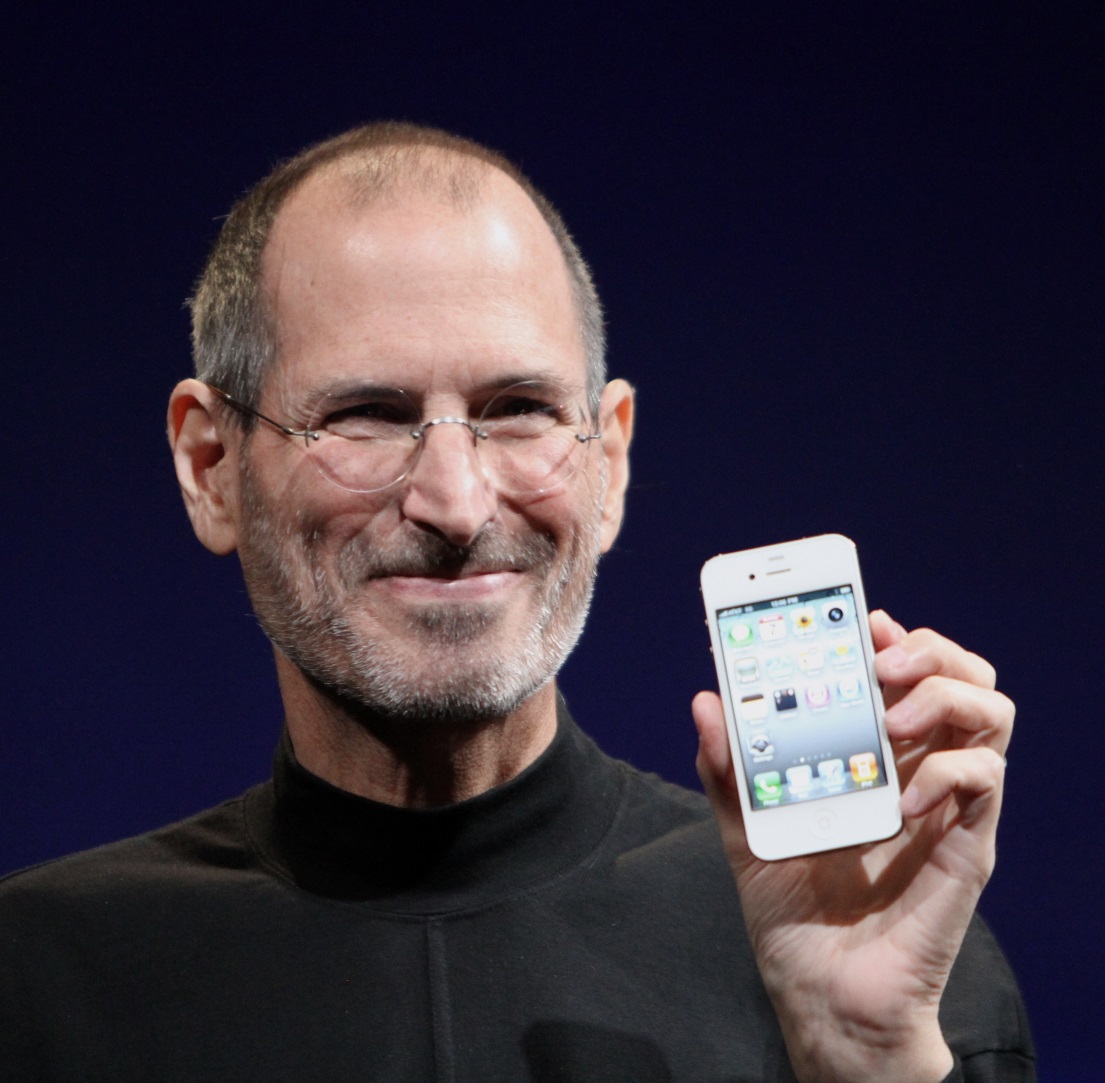 SteveJobs

Autism
Celebrities who are Neurodiverse
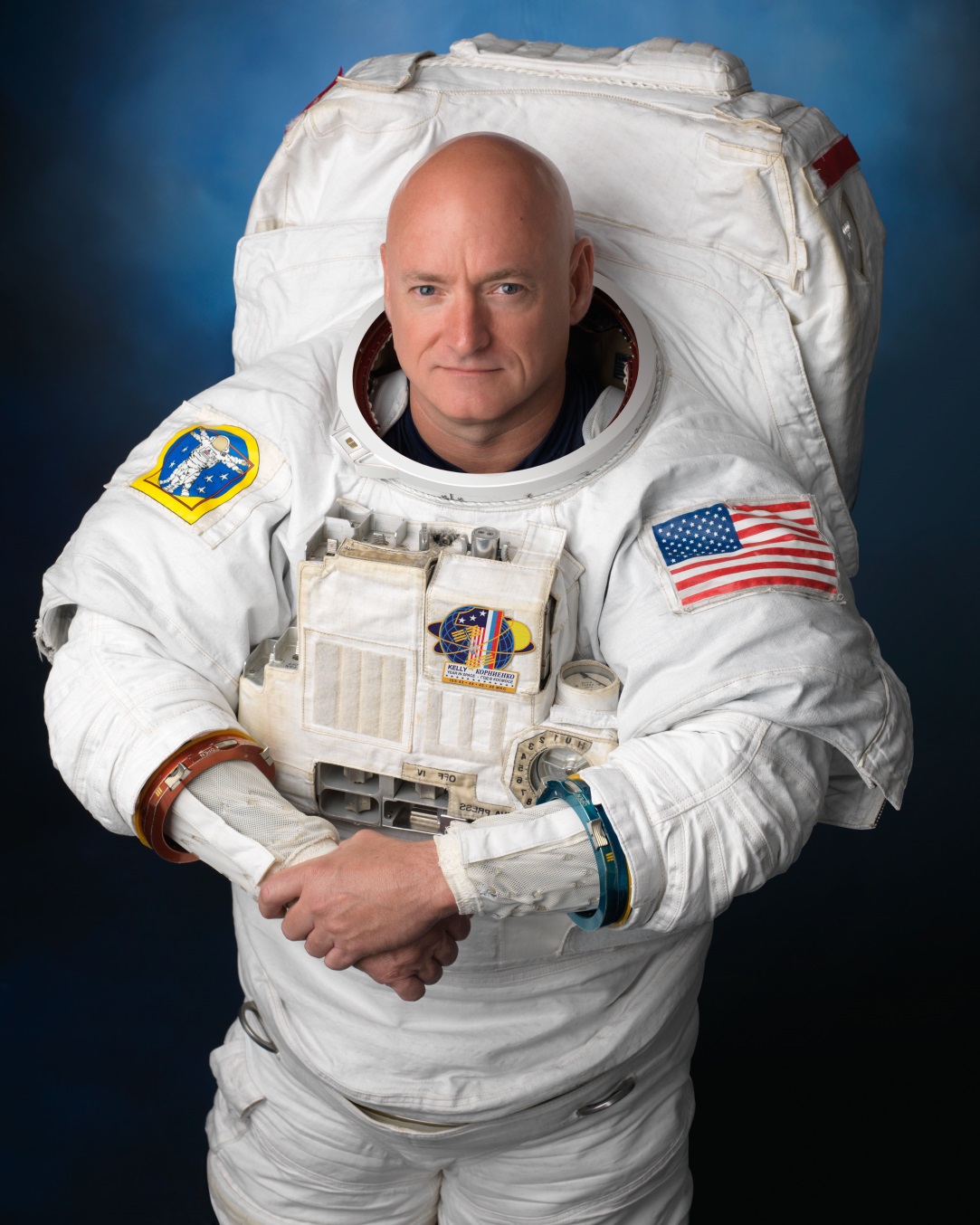 Scott
Kelly

ADHD
Celebrities who are Neurodiverse
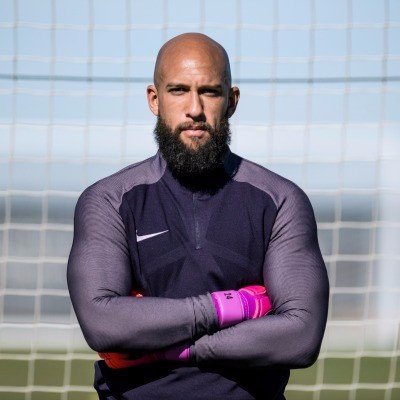 Tim Howard

Tourette’s Syndrome
Celebrities who are Neurodiverse
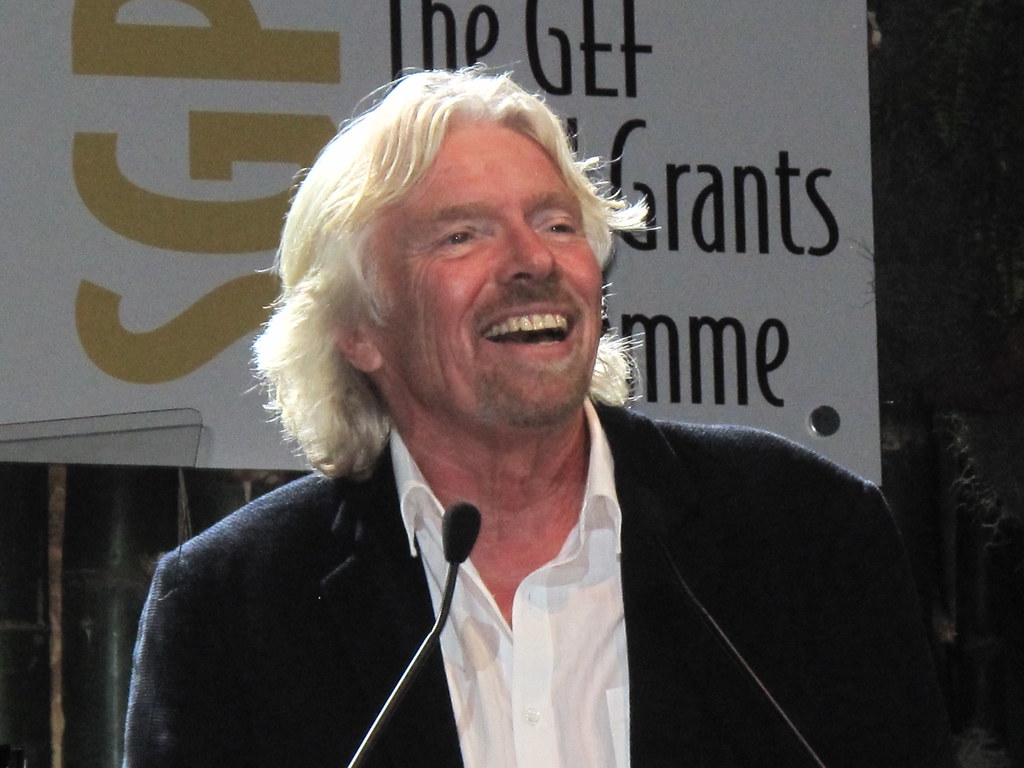 Sir Richard Branson

Dyslexia
Celebrities who are Neurodiverse
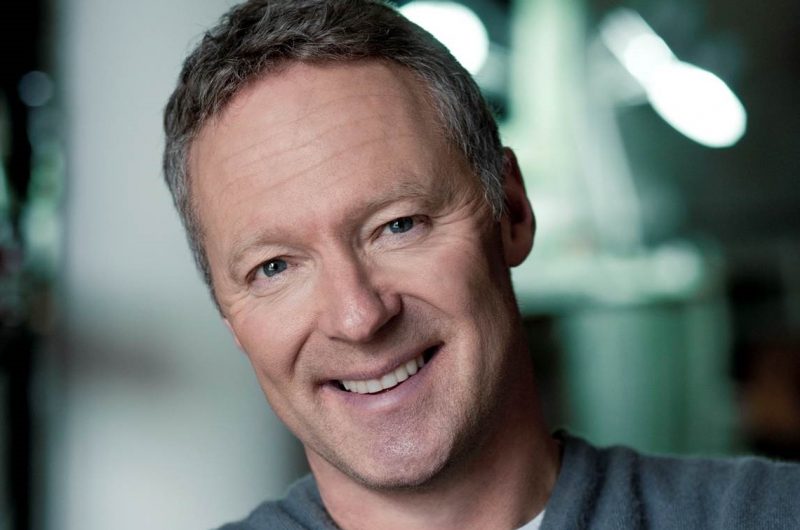 Rory Bremner

ADHD
Celebrities who are Neurodiverse
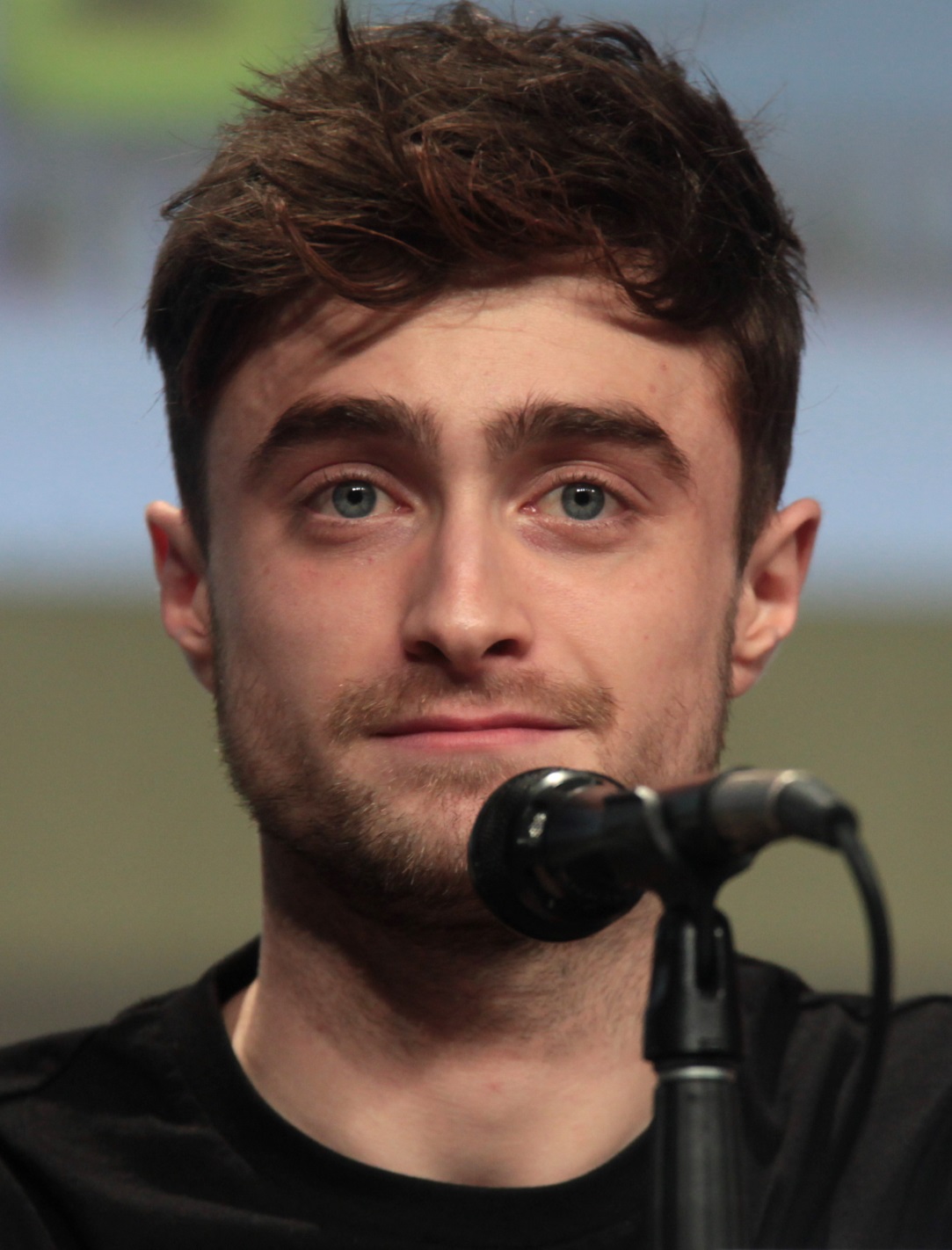 Daniel Radcliffe

Dyspraxia
Celebrities who are Neurodiverse
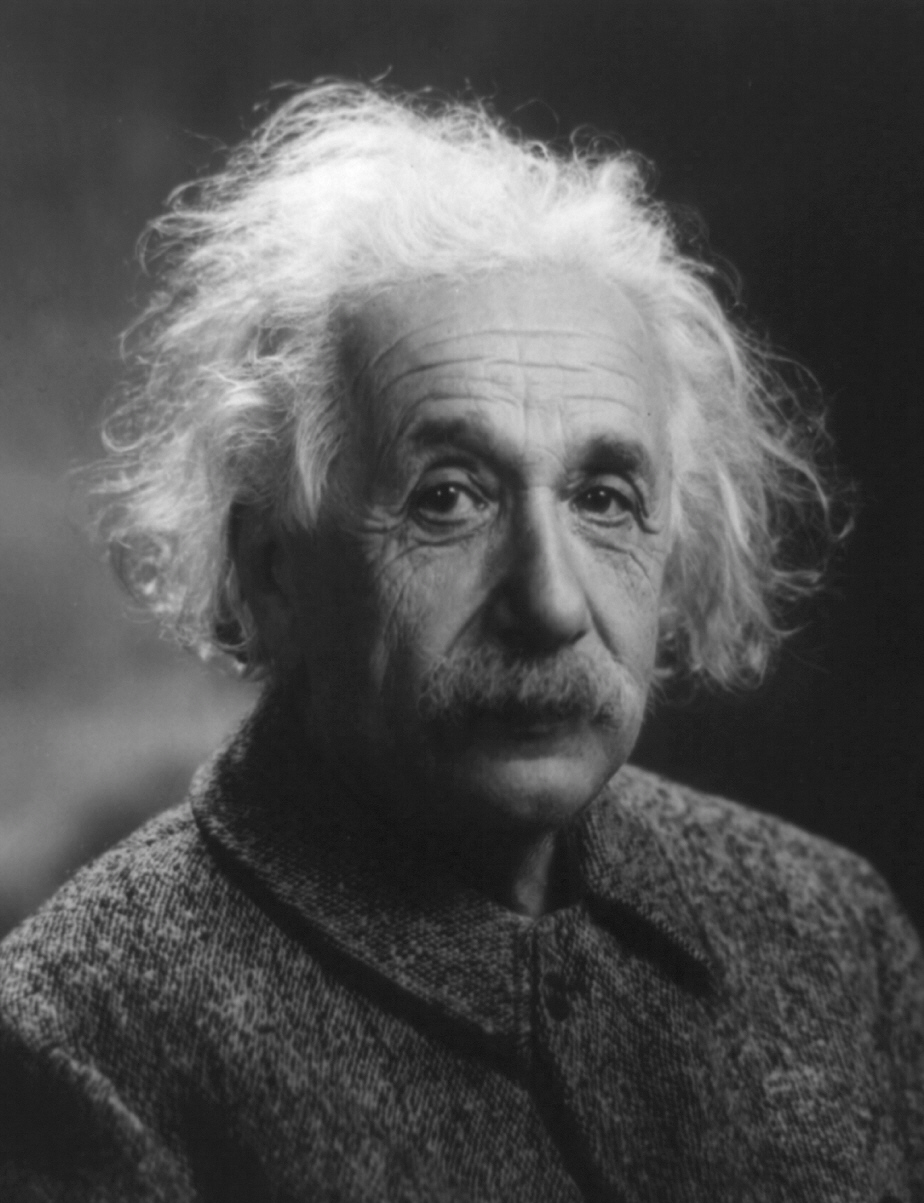 Albert Einstein

Autism and Dyslexia
Celebrities who are Neurodiverse
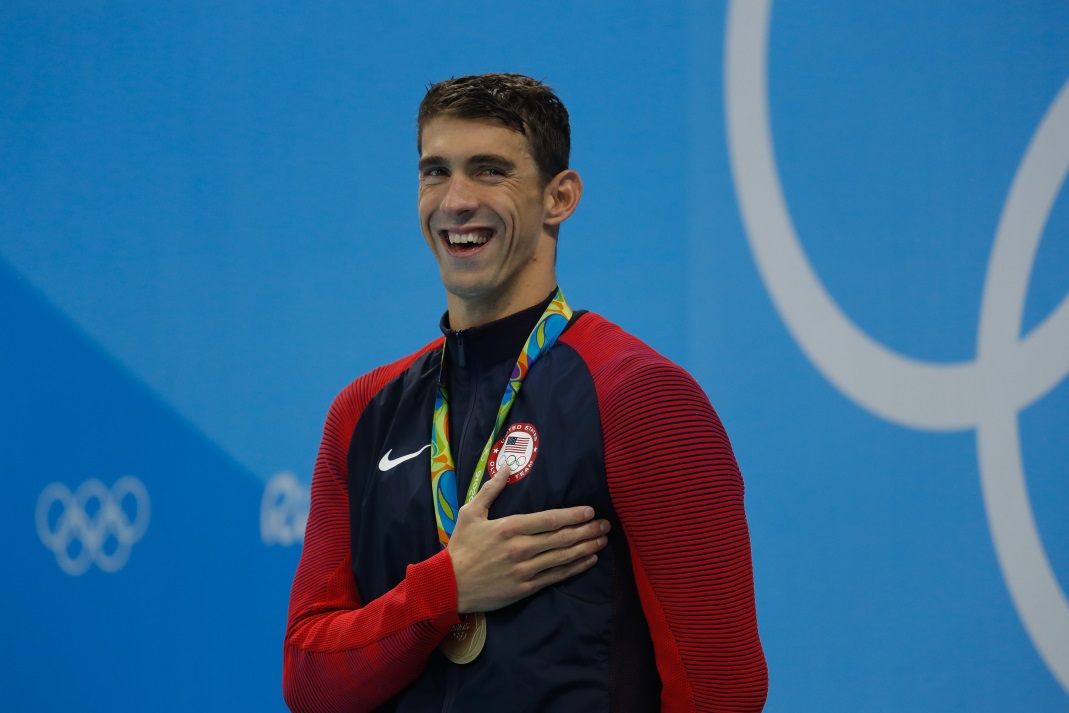 Michael Phelps

ADHD
Celebrities who are Neurodiverse
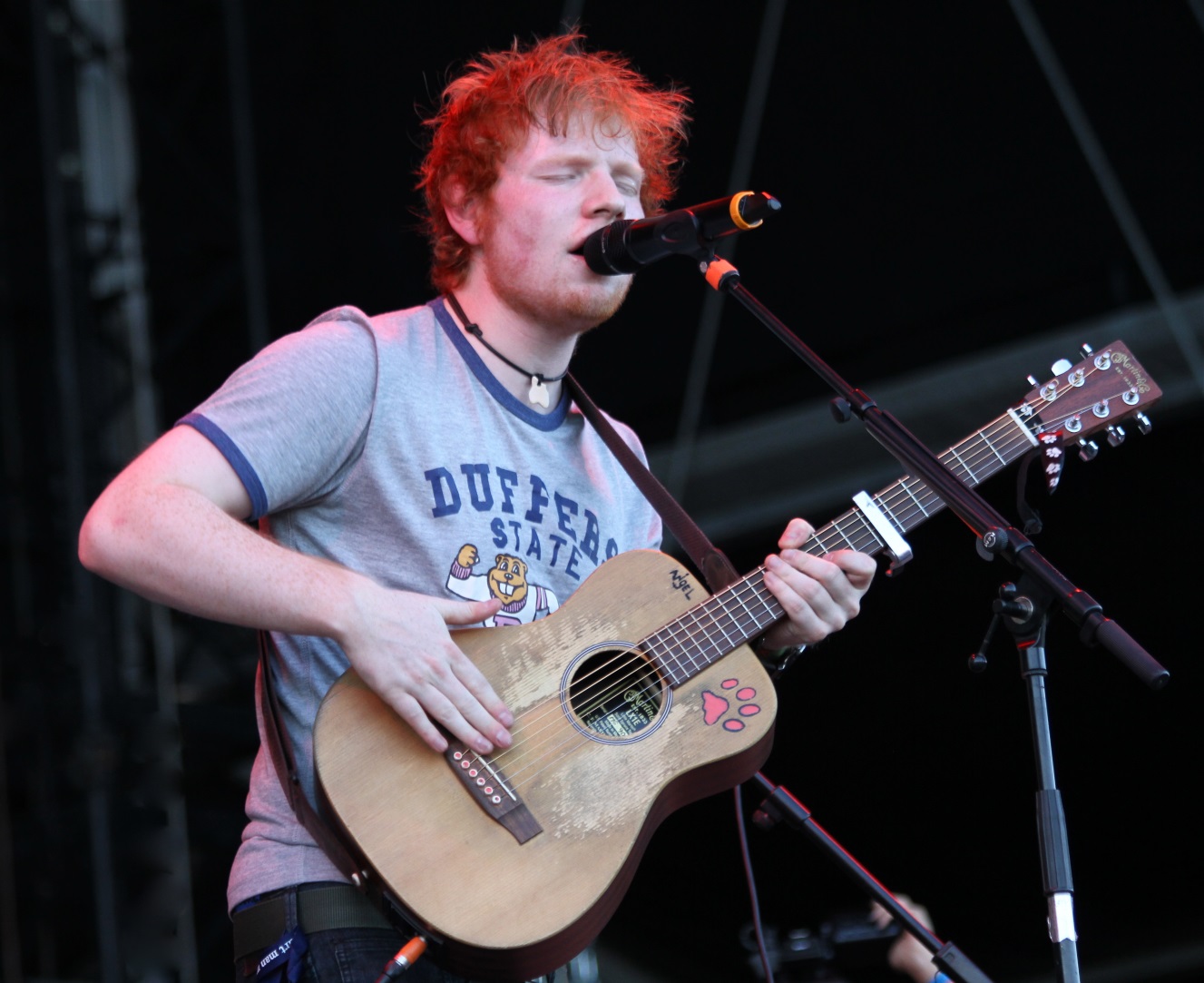 Ed Sheeran

Speech and Language Difficulty andStutter
Celebrities who are Neurodiverse
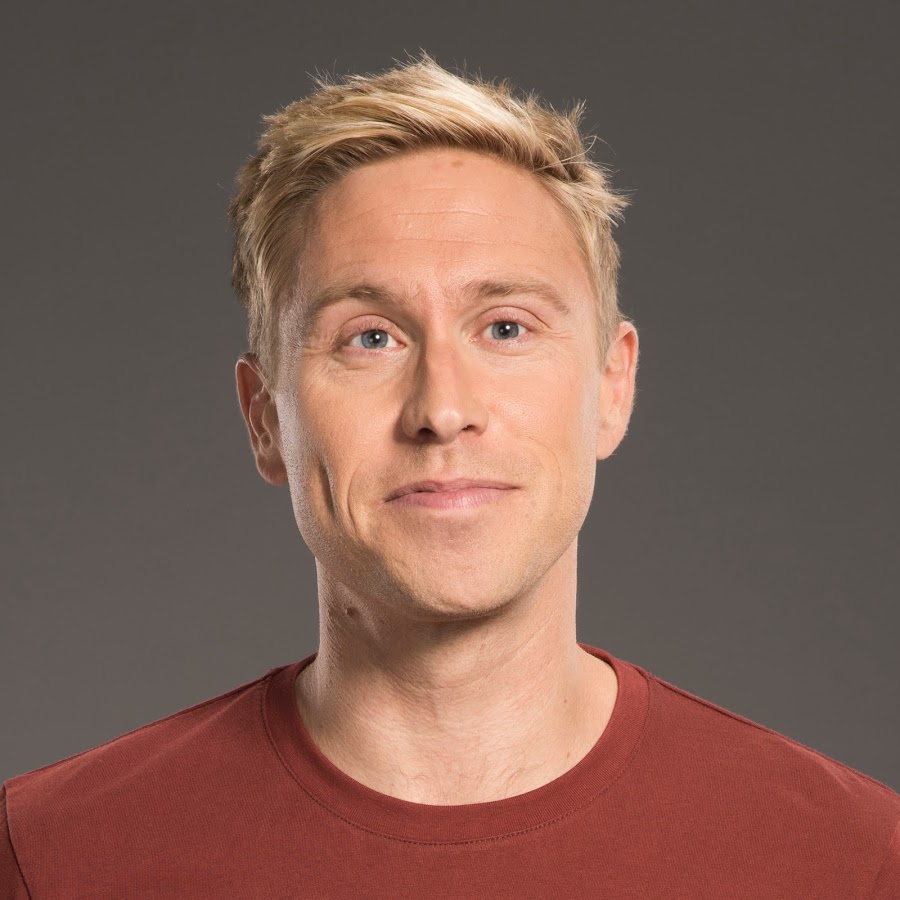 Russell Howard

ADHD
Celebrities who are Neurodiverse
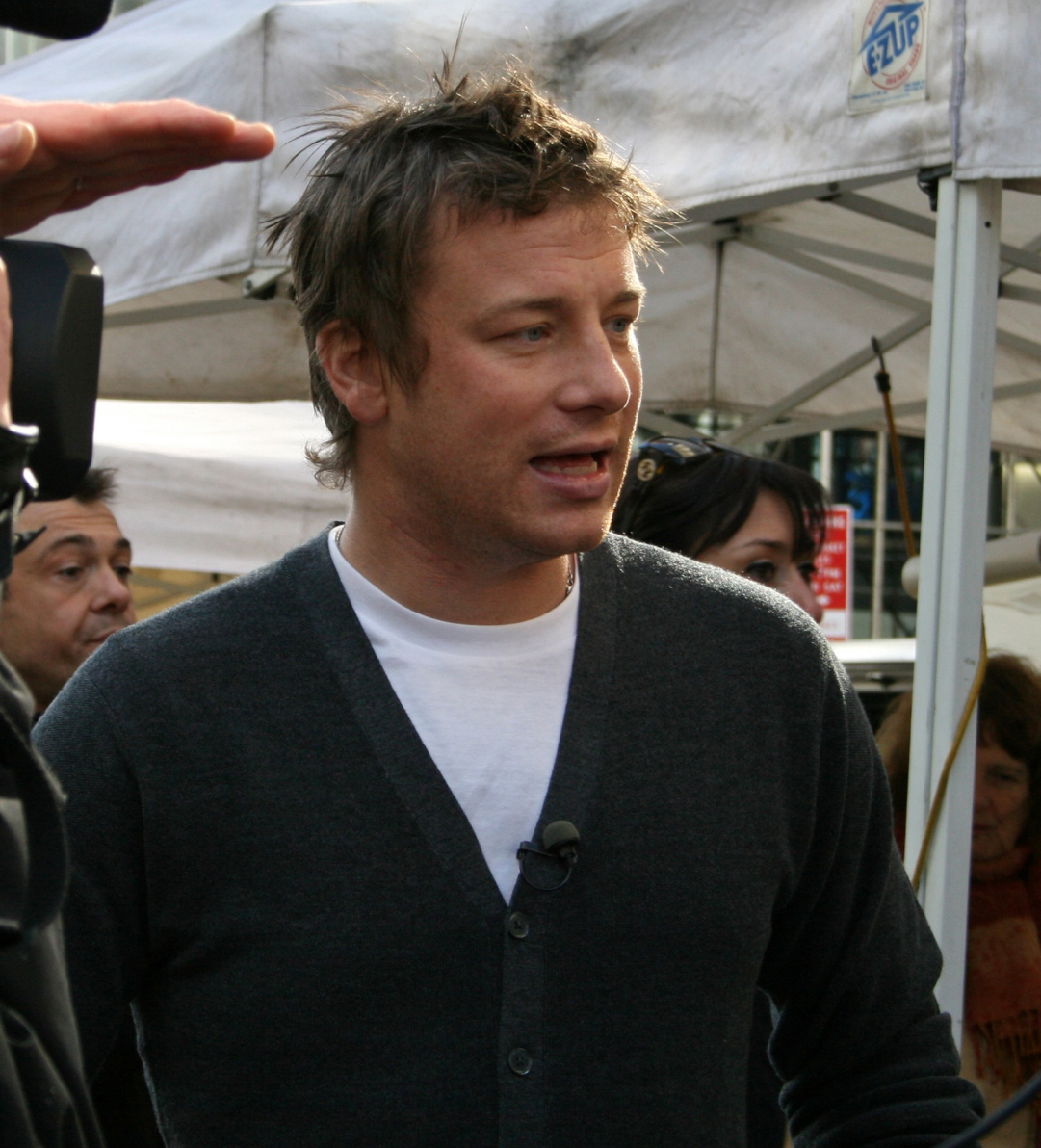 Jamie Oliver

ADHD and Dyslexia
Celebrities who are Neurodiverse
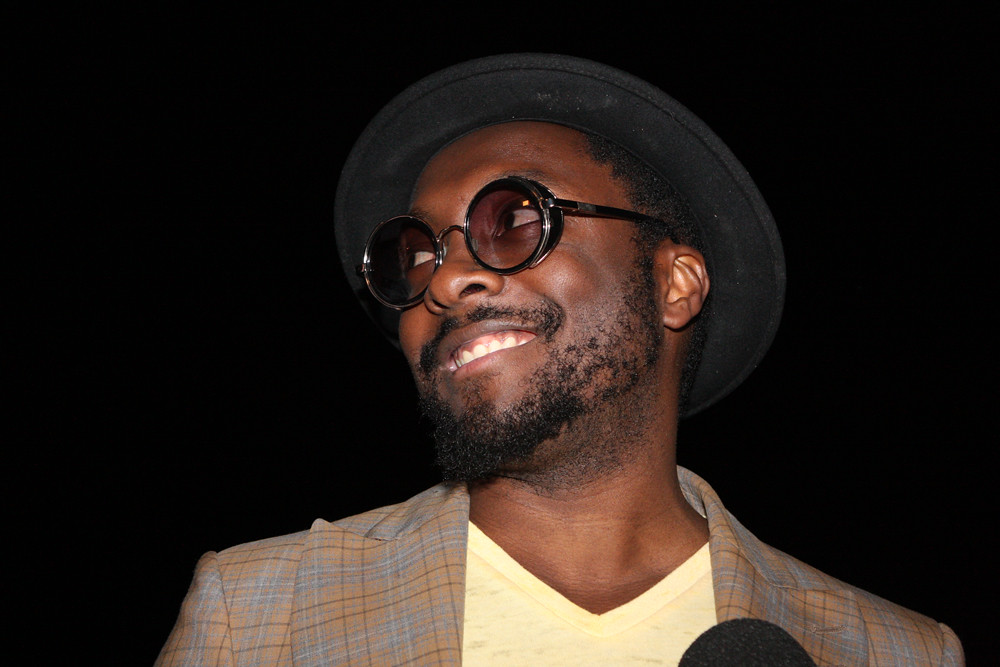 Will.I.Am

ADHD
Celebrities who are Neurodiverse
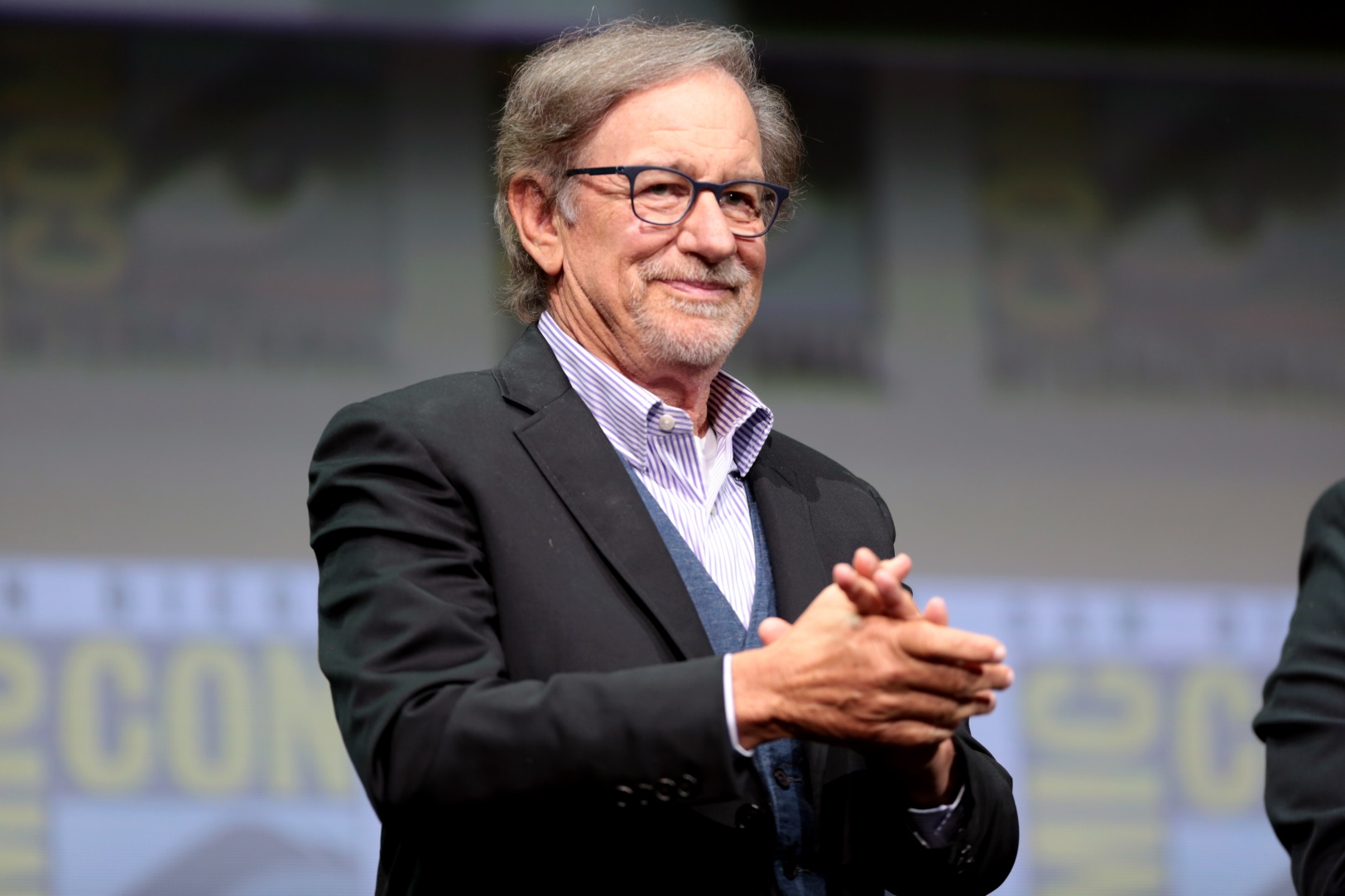 Steven Spielberg

Dyslexia
Celebrities who are Neurodiverse
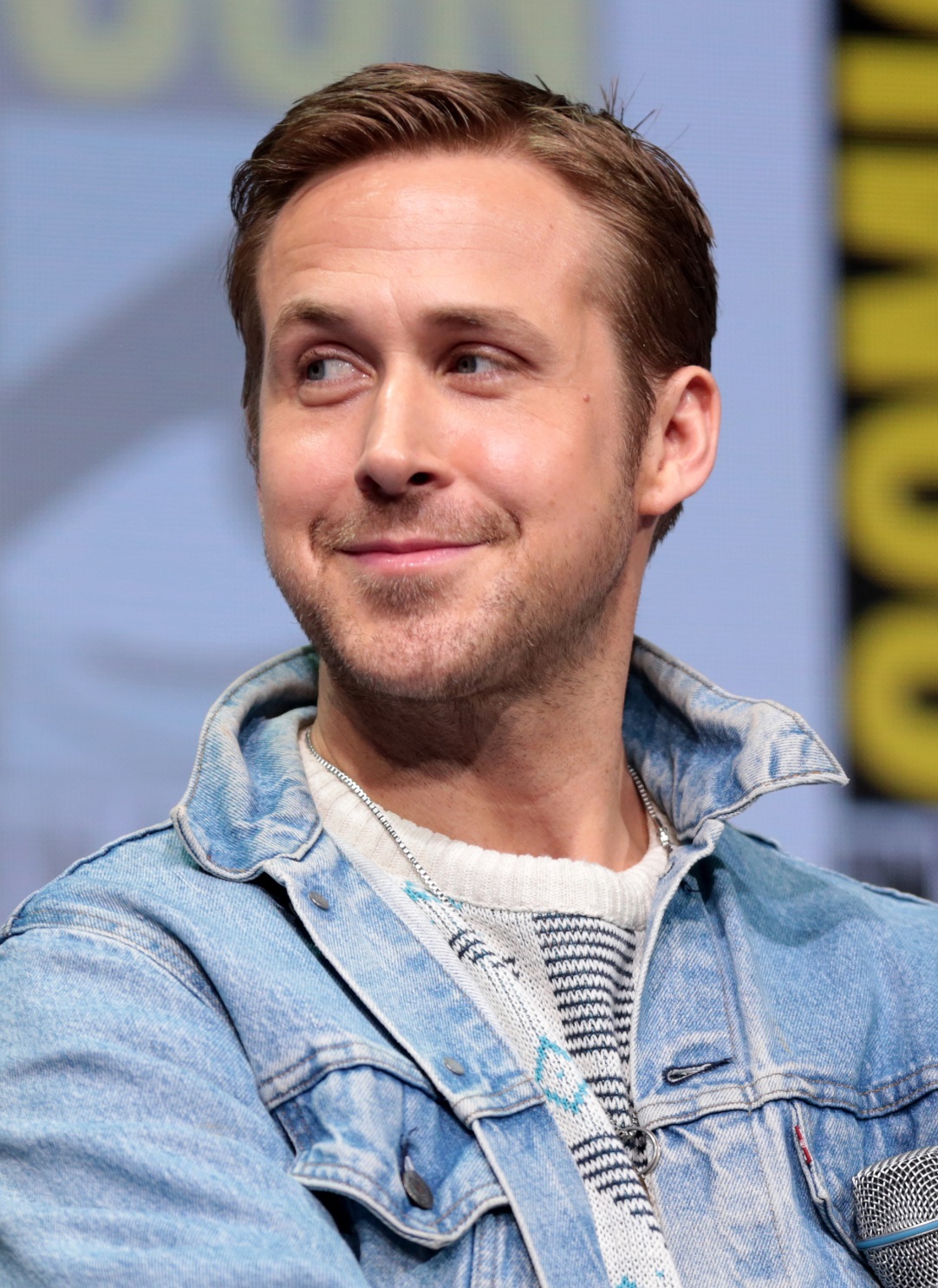 Ryan Gosling

ADHD
Celebrities who are Neurodiverse
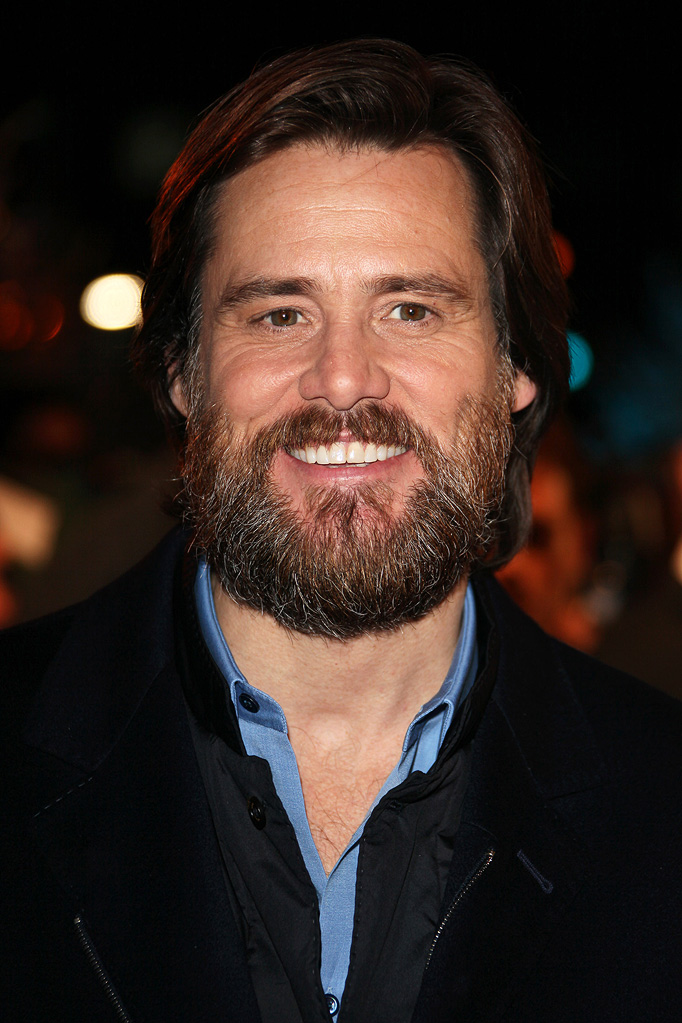 JimCarrey

ADHD
Celebrities who are Neurodiverse
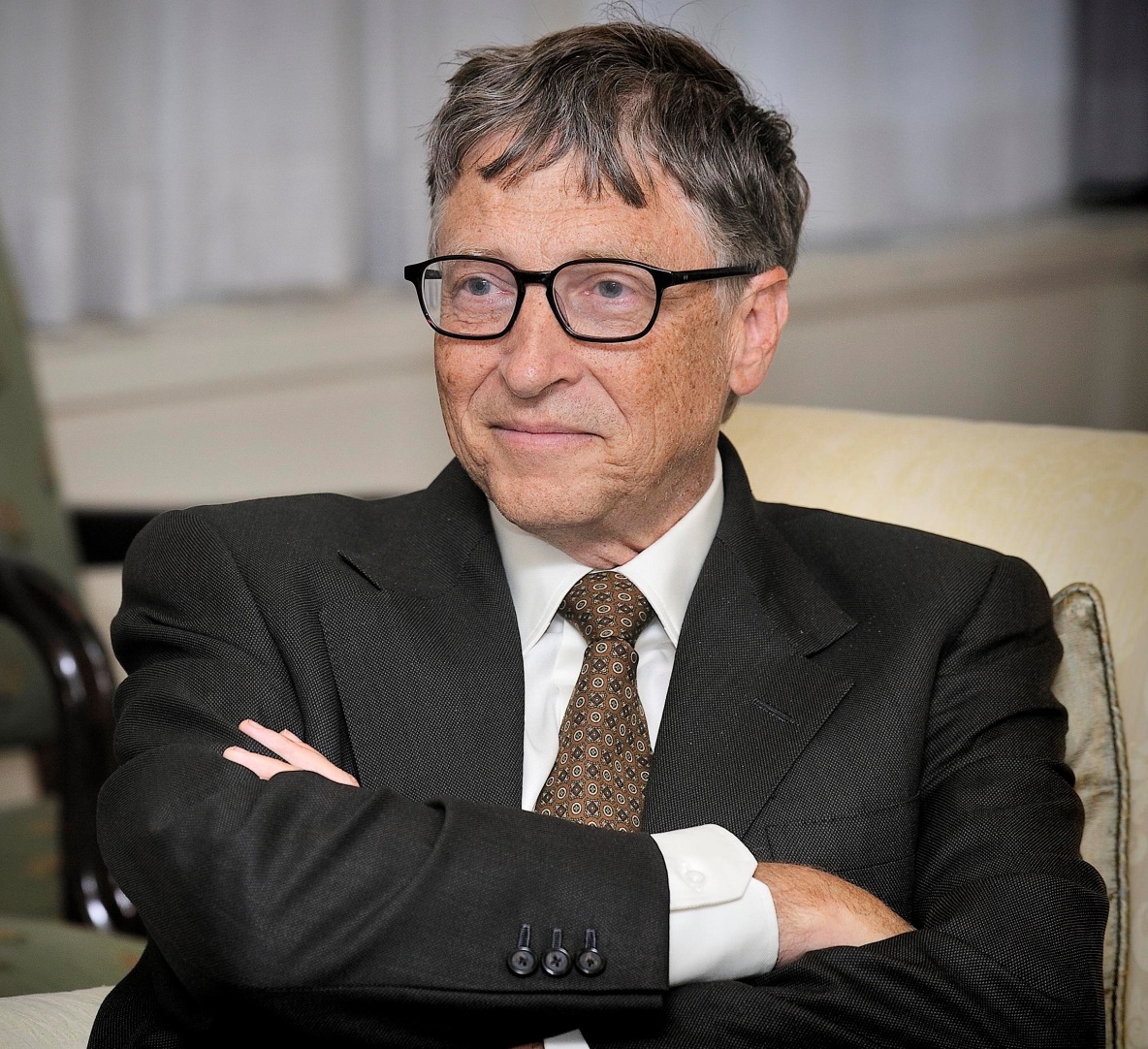 BillGates

Dyscalculia
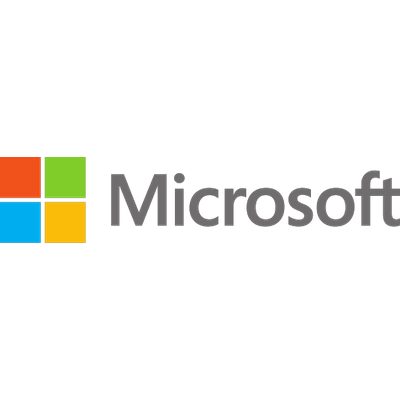 Celebrities who are Neurodiverse
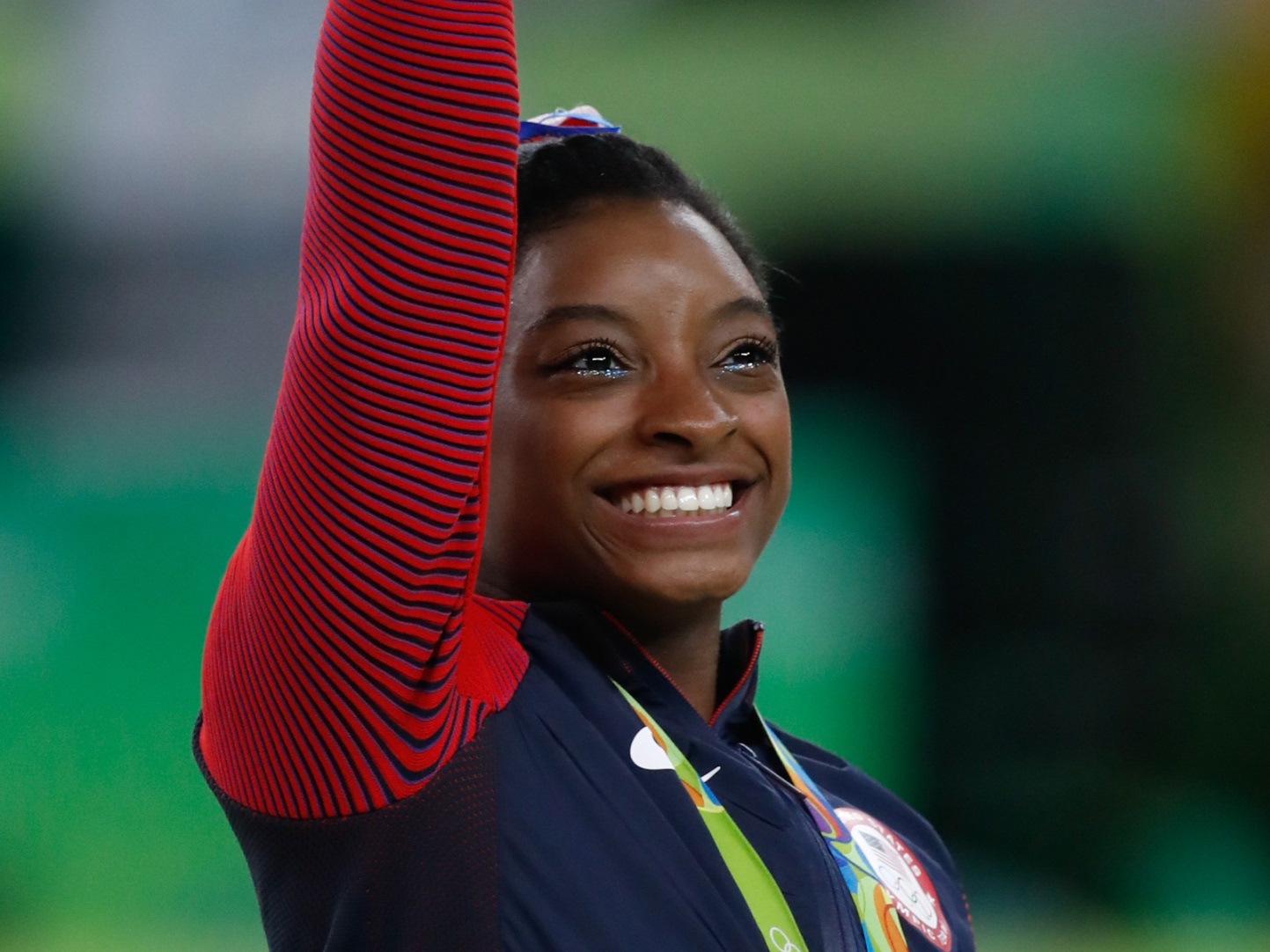 Simone Biles

ADHD
Celebrities who are Neurodiverse
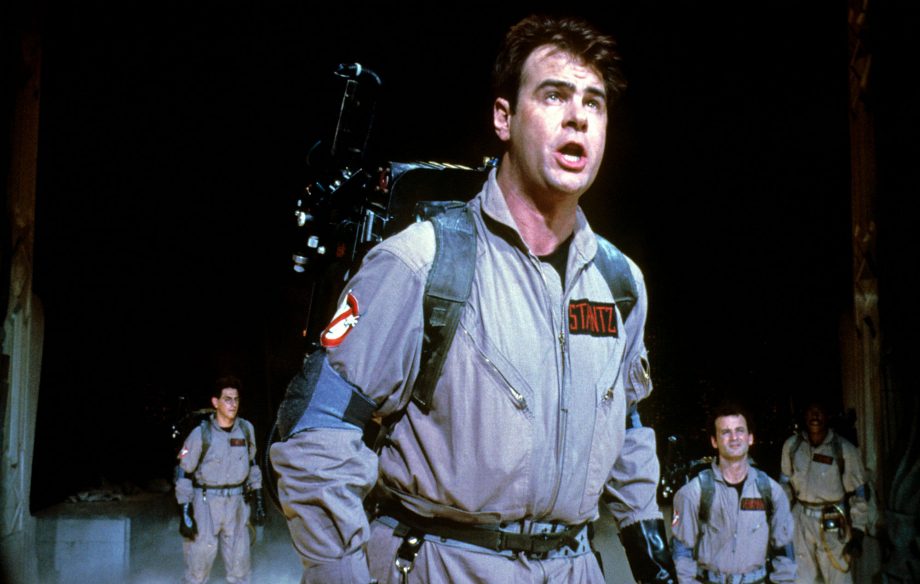 Dan Aykroyd

Tourette’s Syndrome
Celebrities who are Neurodiverse
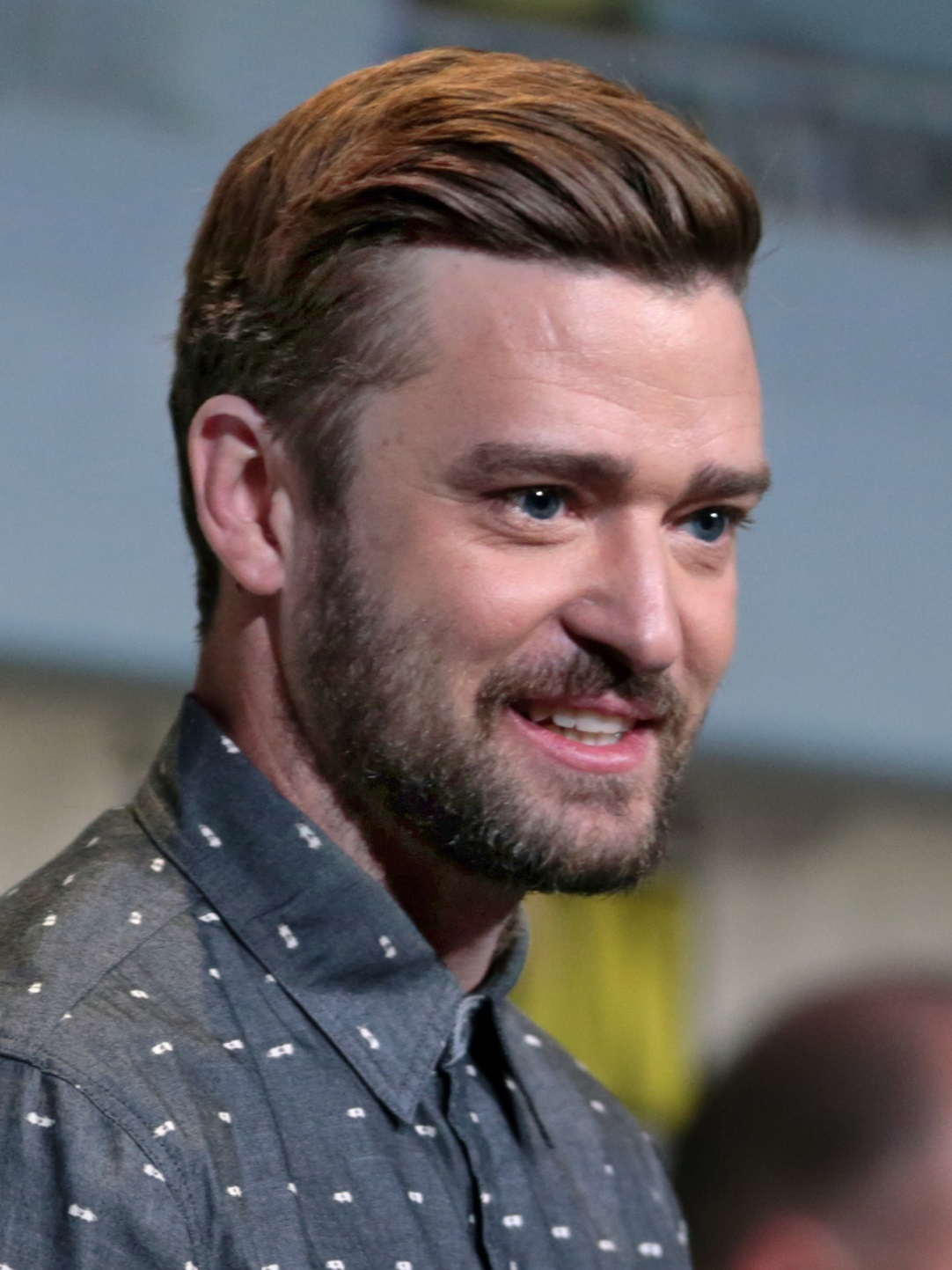 Justin Timberlake

ADHD
Celebrities who are Neurodiverse
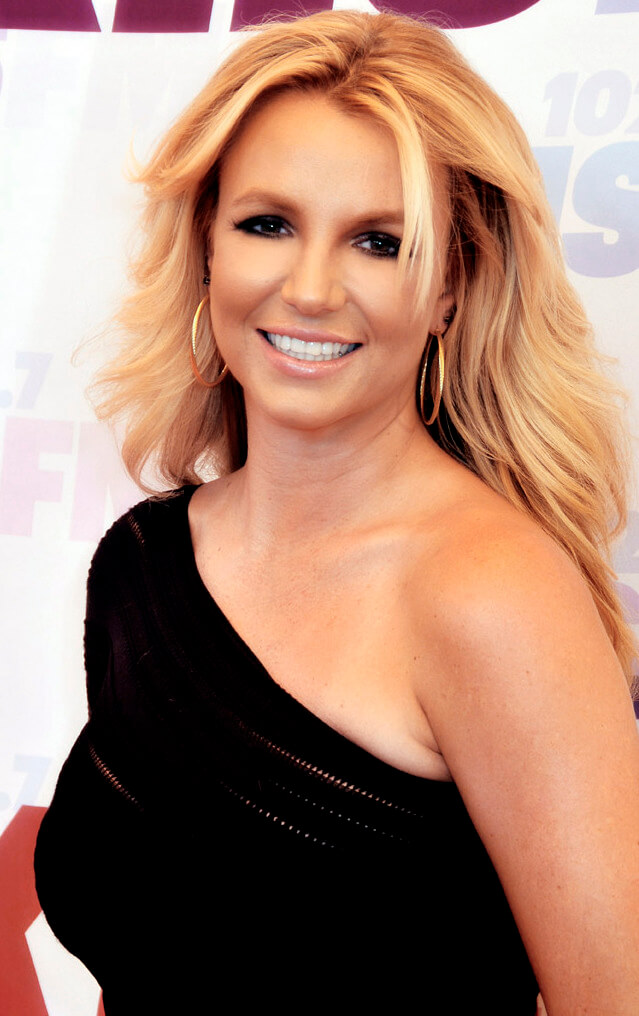 Britney Spears

ADHD and Dyslexia
Celebrities who are Neurodiverse
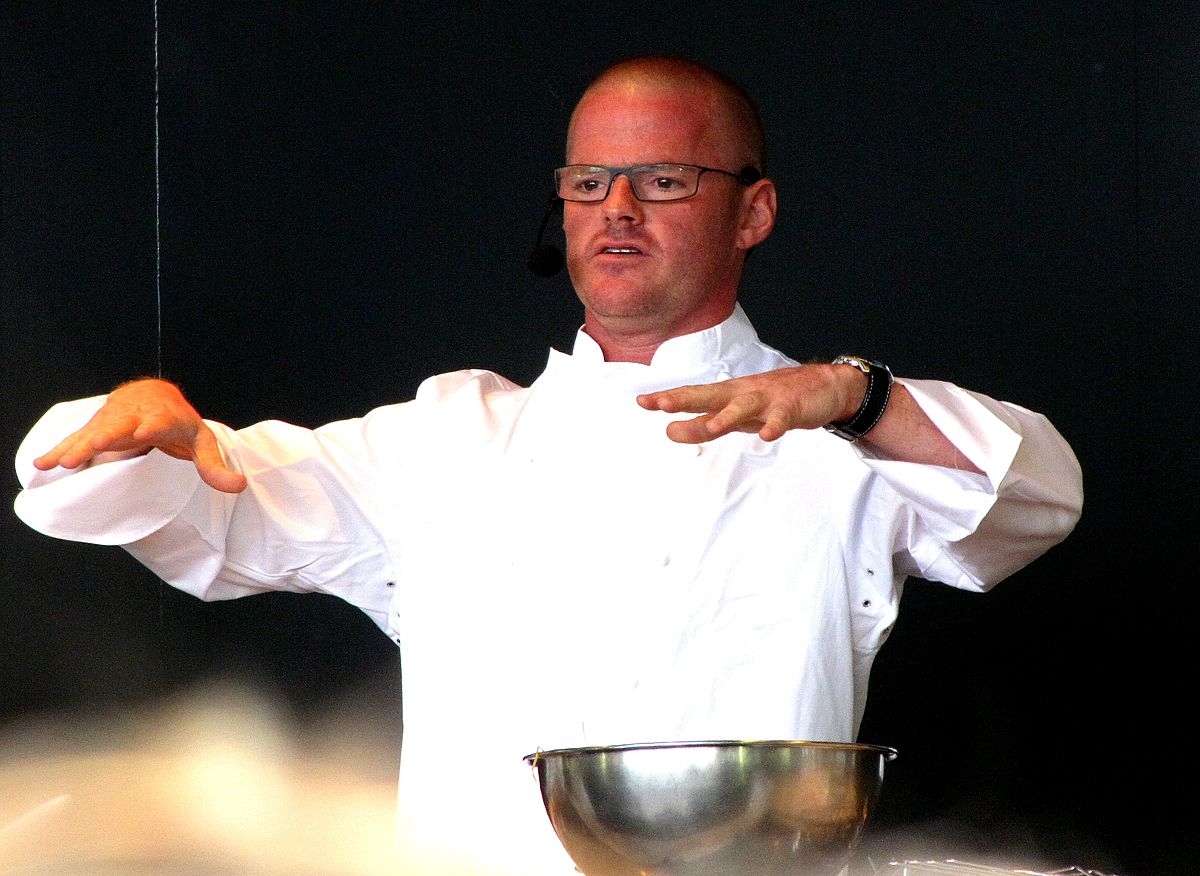 Heston Blumenthal

ADHD
Celebrities who are Neurodiverse
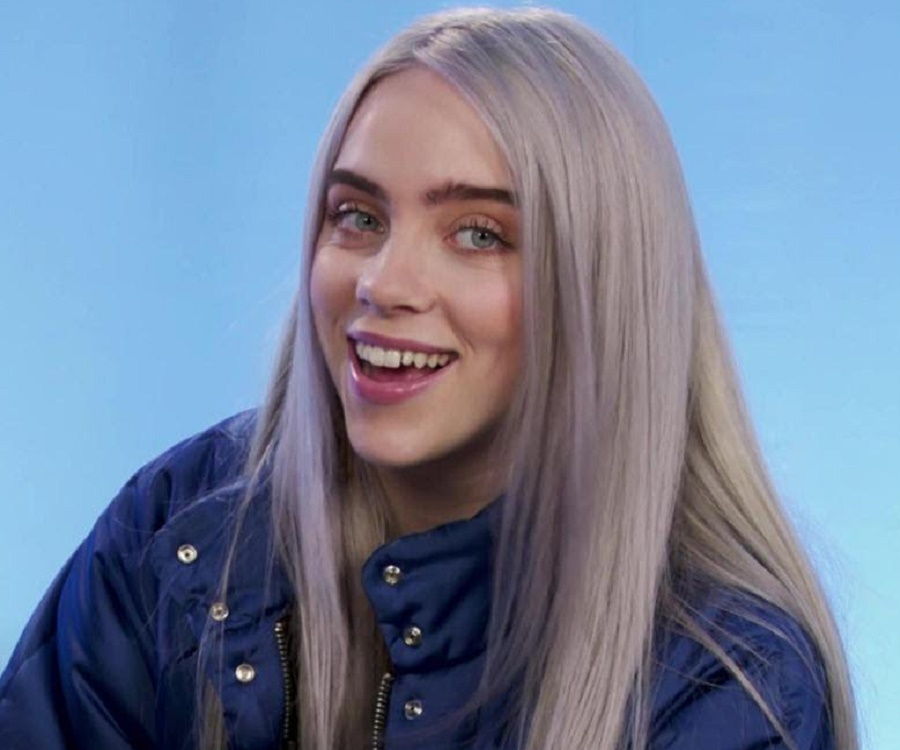 BillieEilish

Tourette’s Syndrome
Celebrities who are Neurodiverse
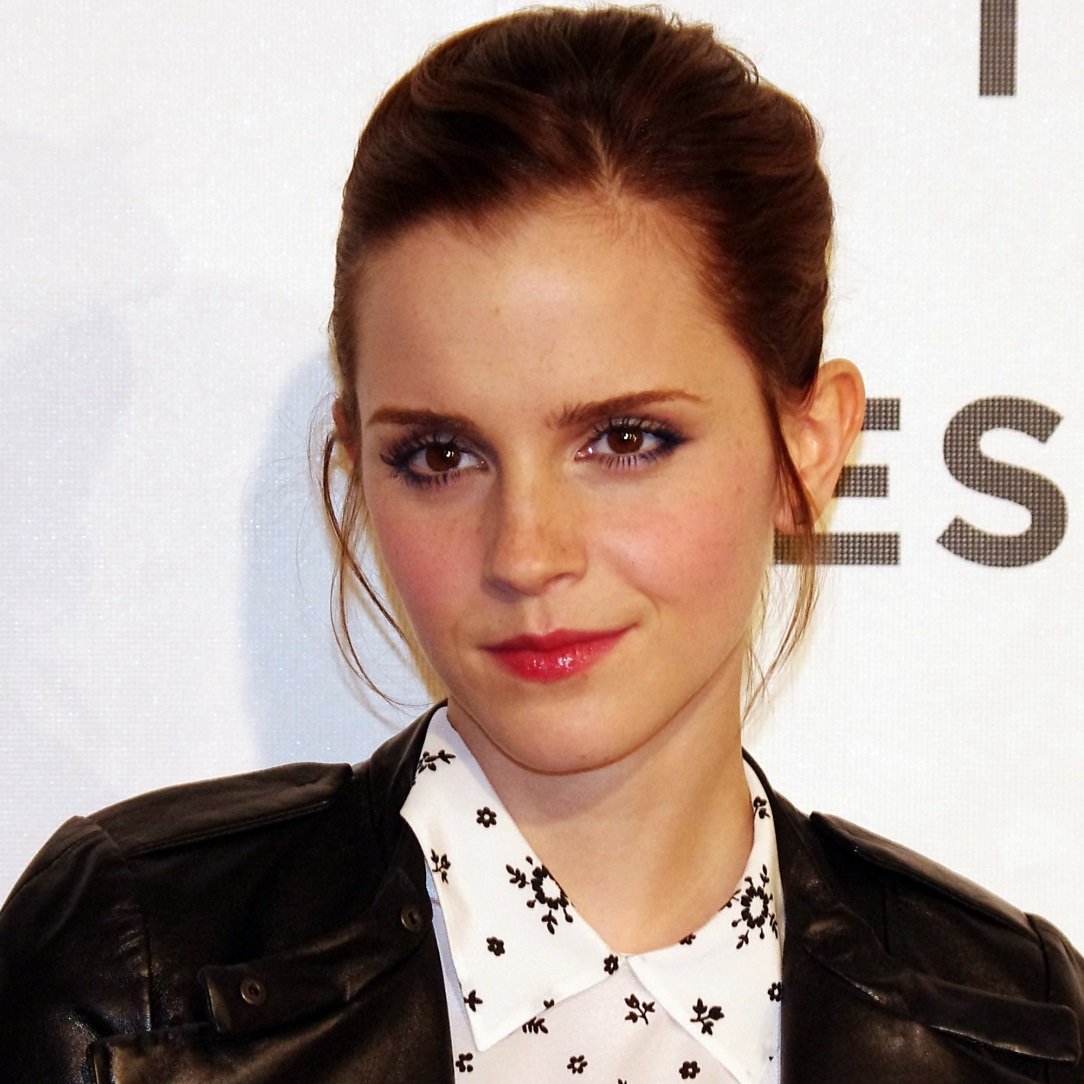 Emma Watson

ADHD
Celebrities who are Neurodiverse
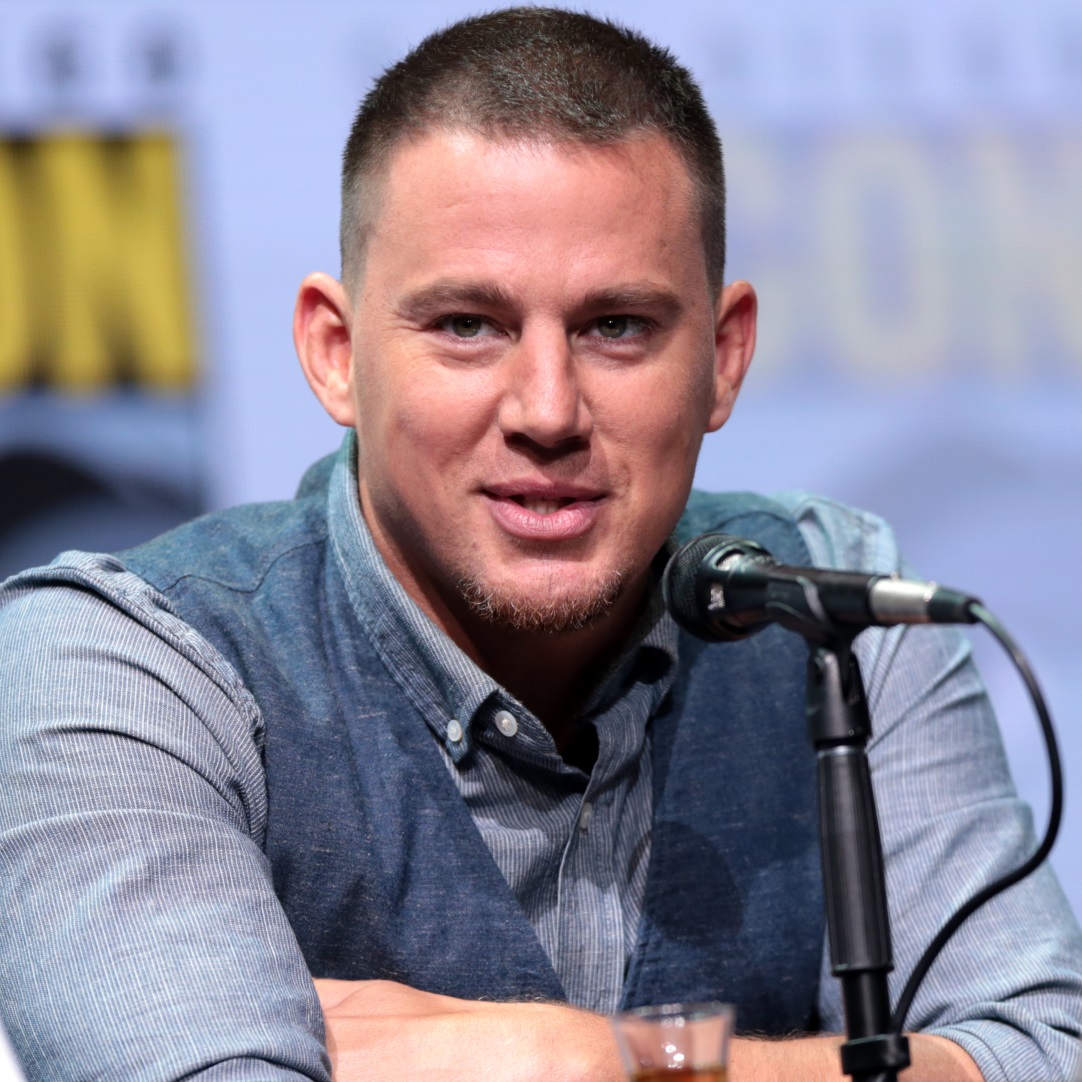 Channing Tatum

Dyslexia and ADHD
Celebrities who are Neurodiverse
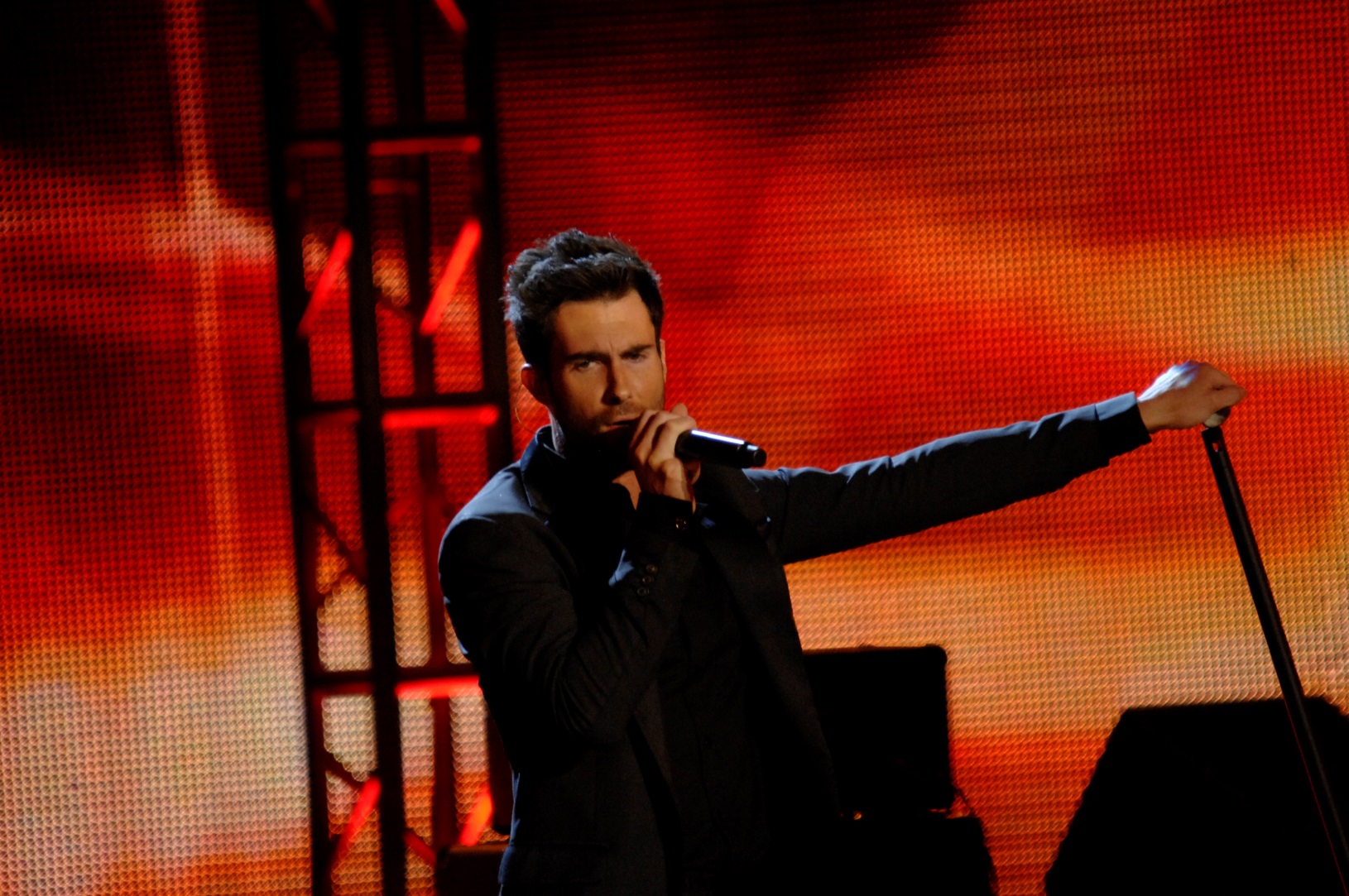 Adam Levine

ADHD
Celebrities who are Neurodiverse
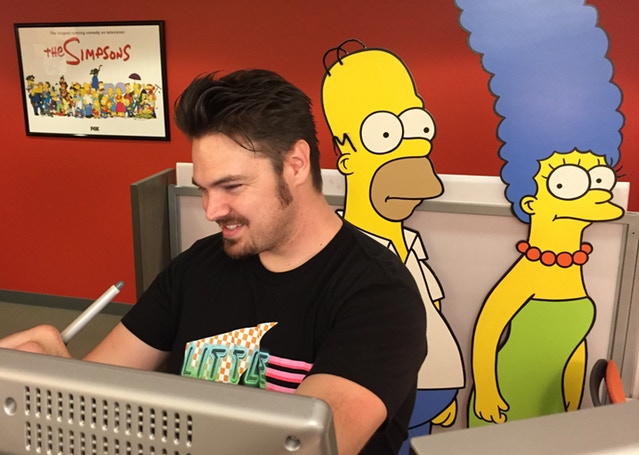 Chance Raspberry

Tourette’s Syndrome
Celebrities who are Neurodiverse
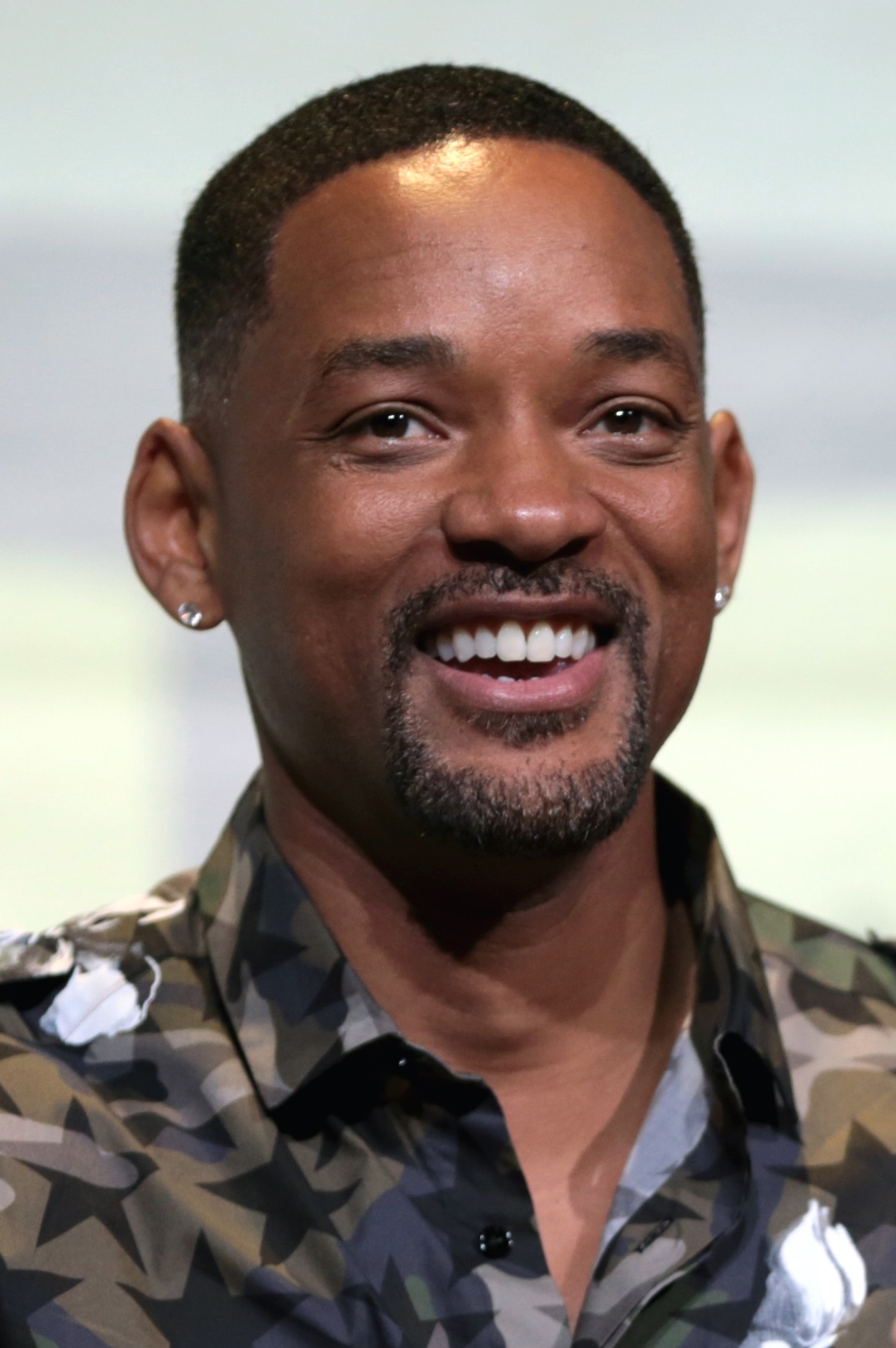 WillSmith

ADHD
Celebrities who are Neurodiverse
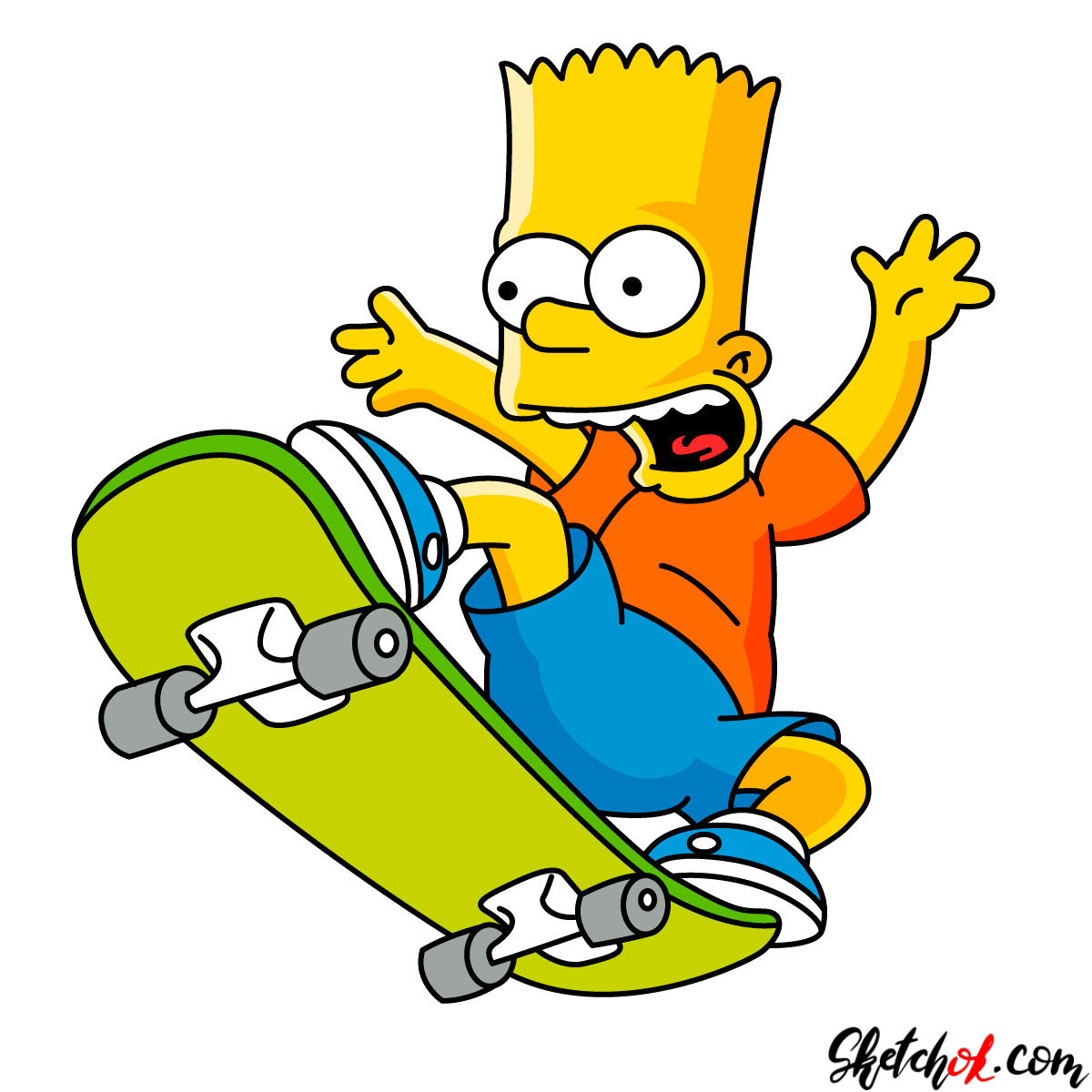 Bart Simpson

ADHD
What next for your school?
How can you celebrate the unique intelligence, ability and talents of neurodiverse pupils with:

Dyslexia
Dyspraxia
ADHD
Dyscalculia
Autism
Dysgraphia
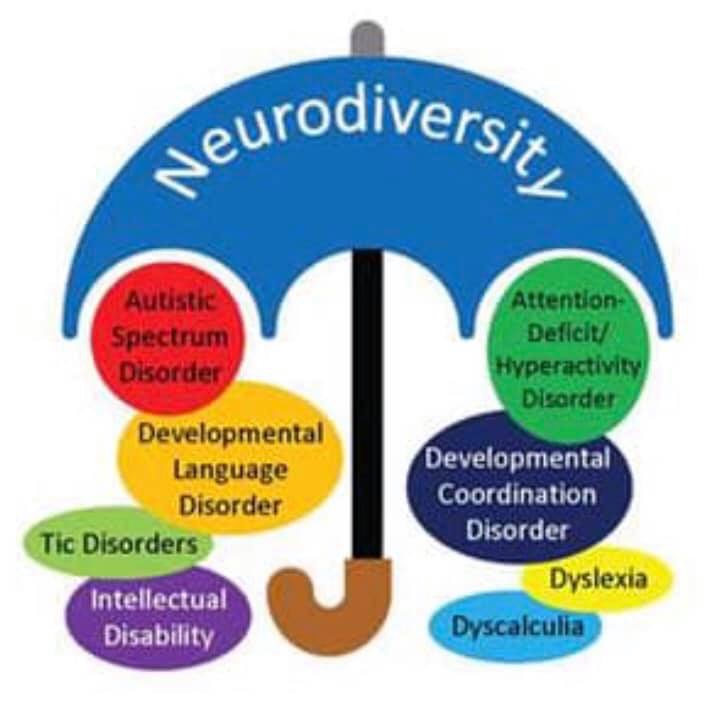